Kent Britain WA5VJB
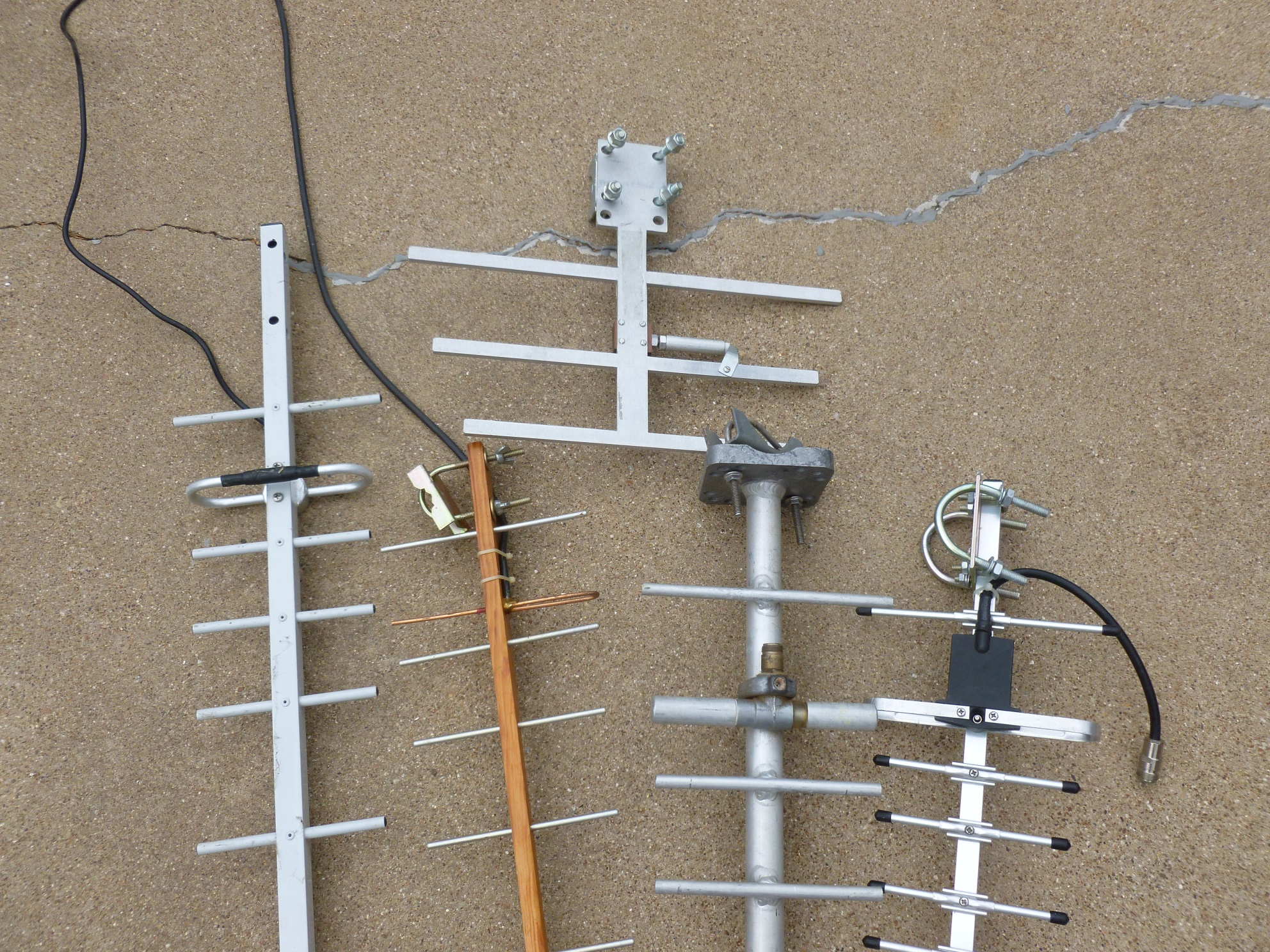 Driven Elements
          and
        Yagi’s
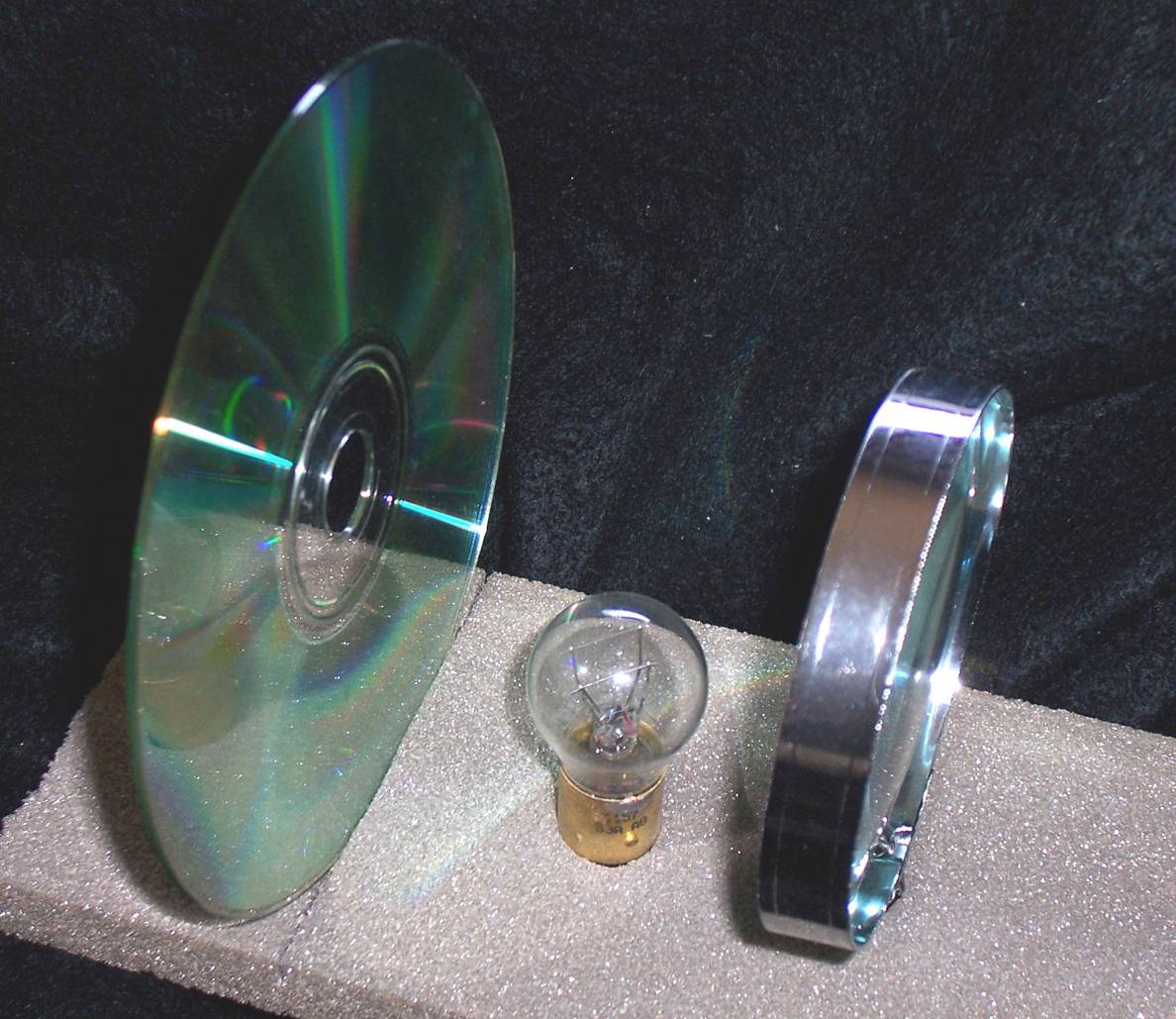 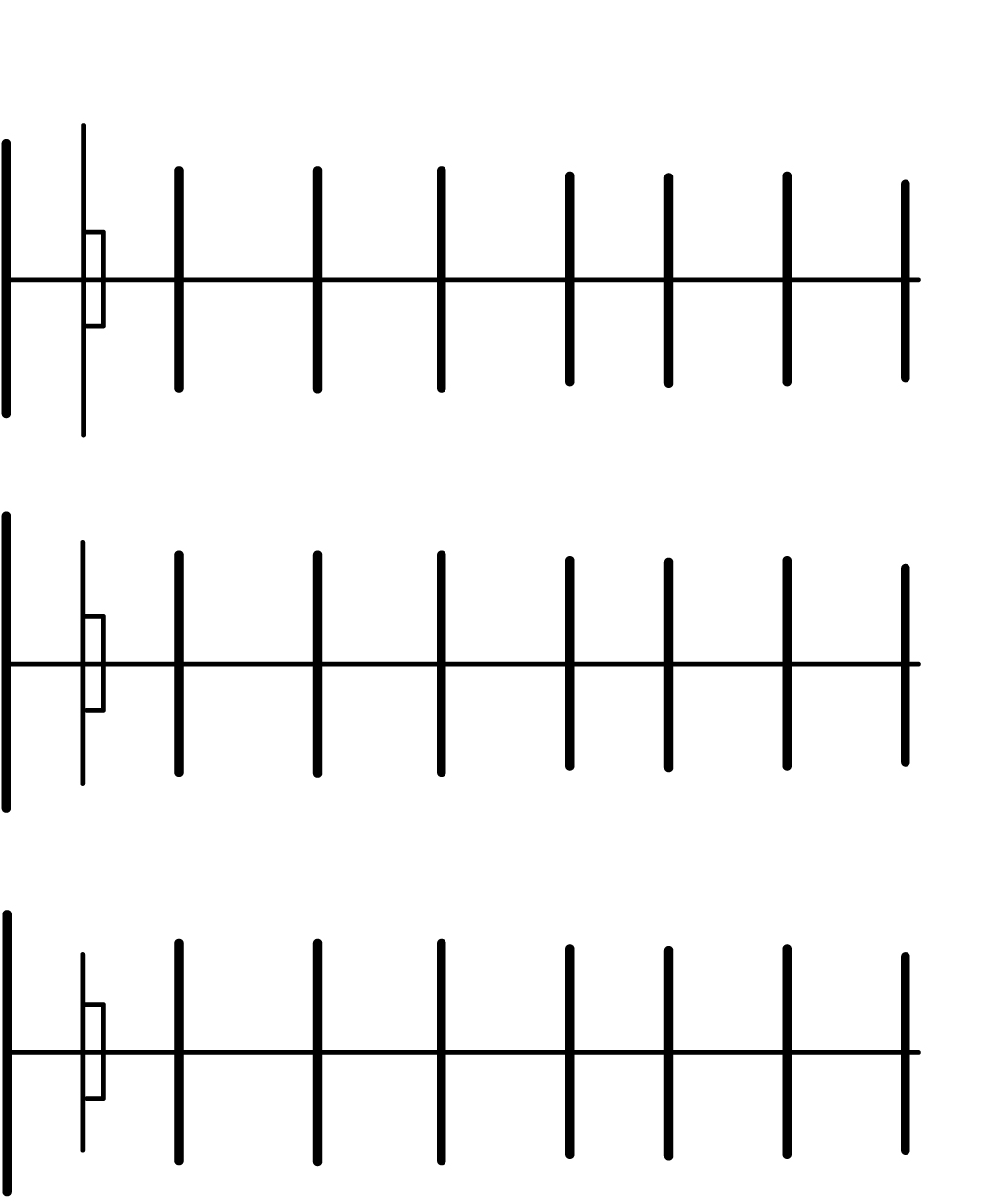 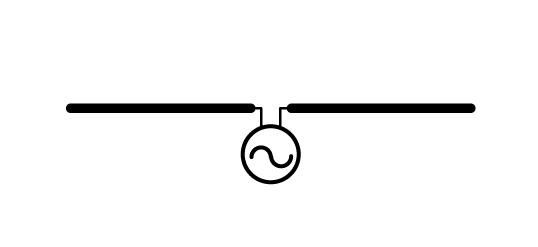 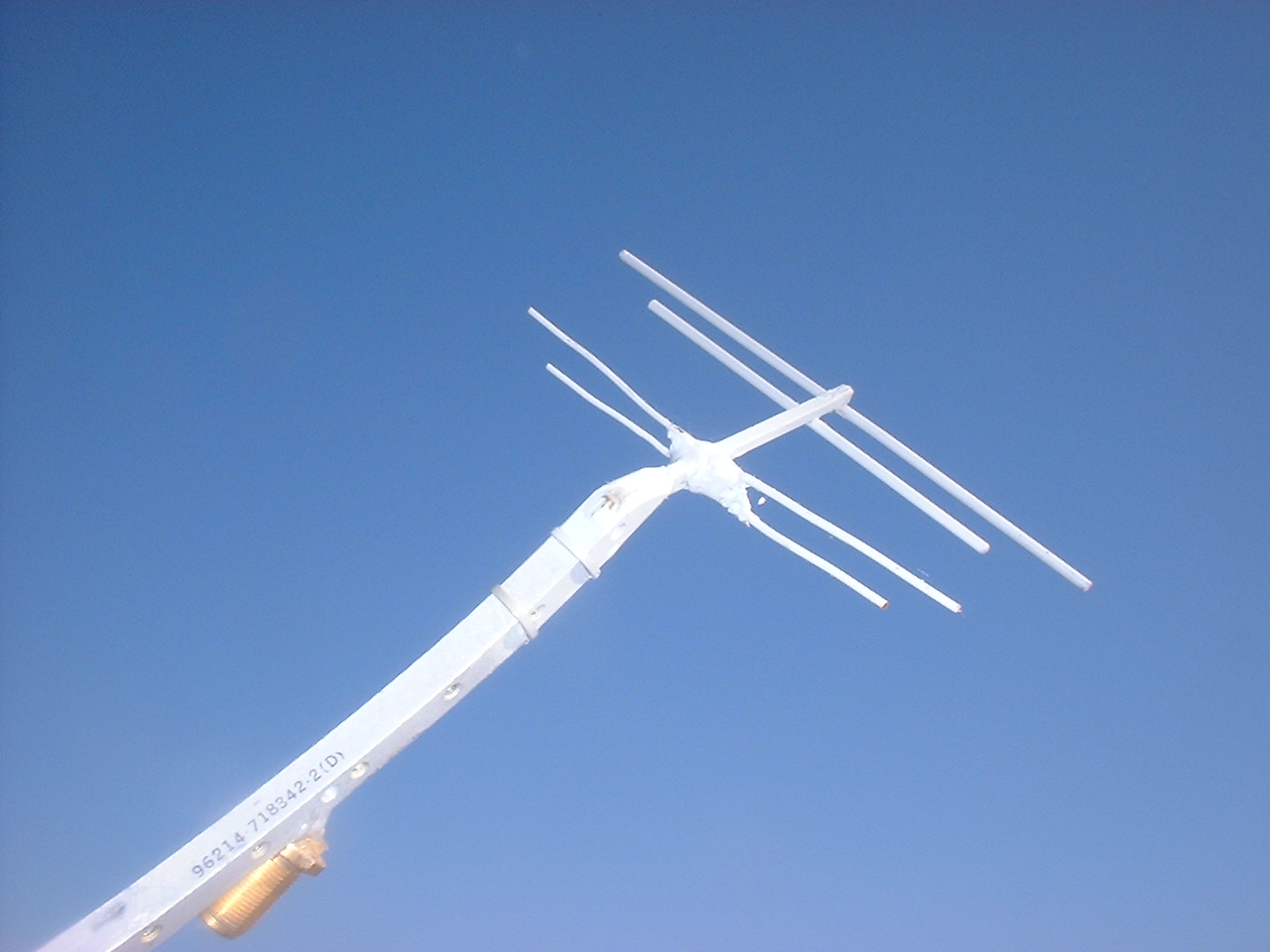 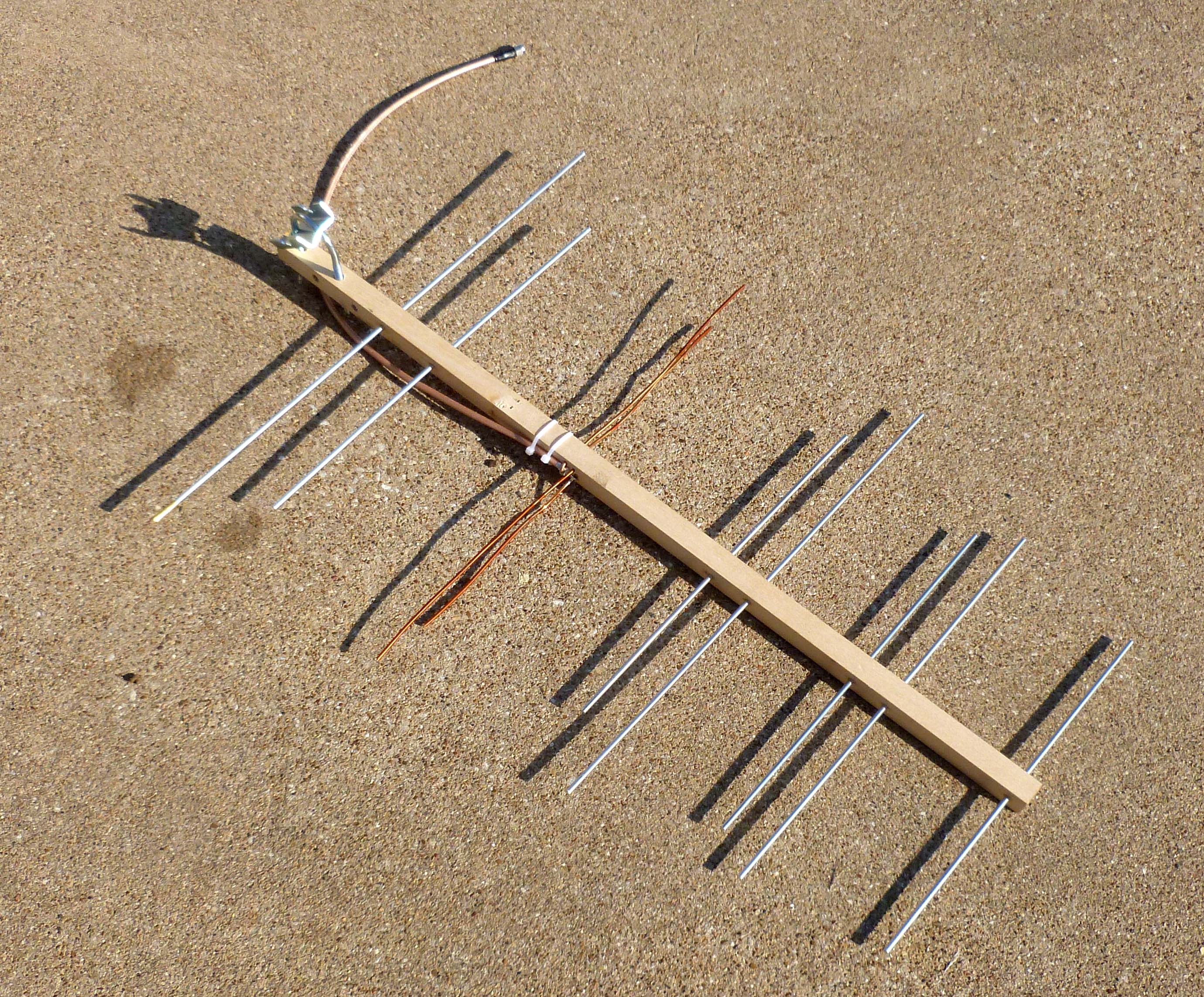 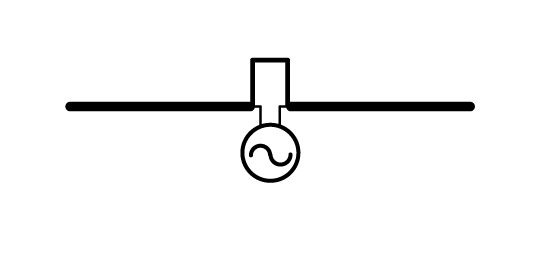 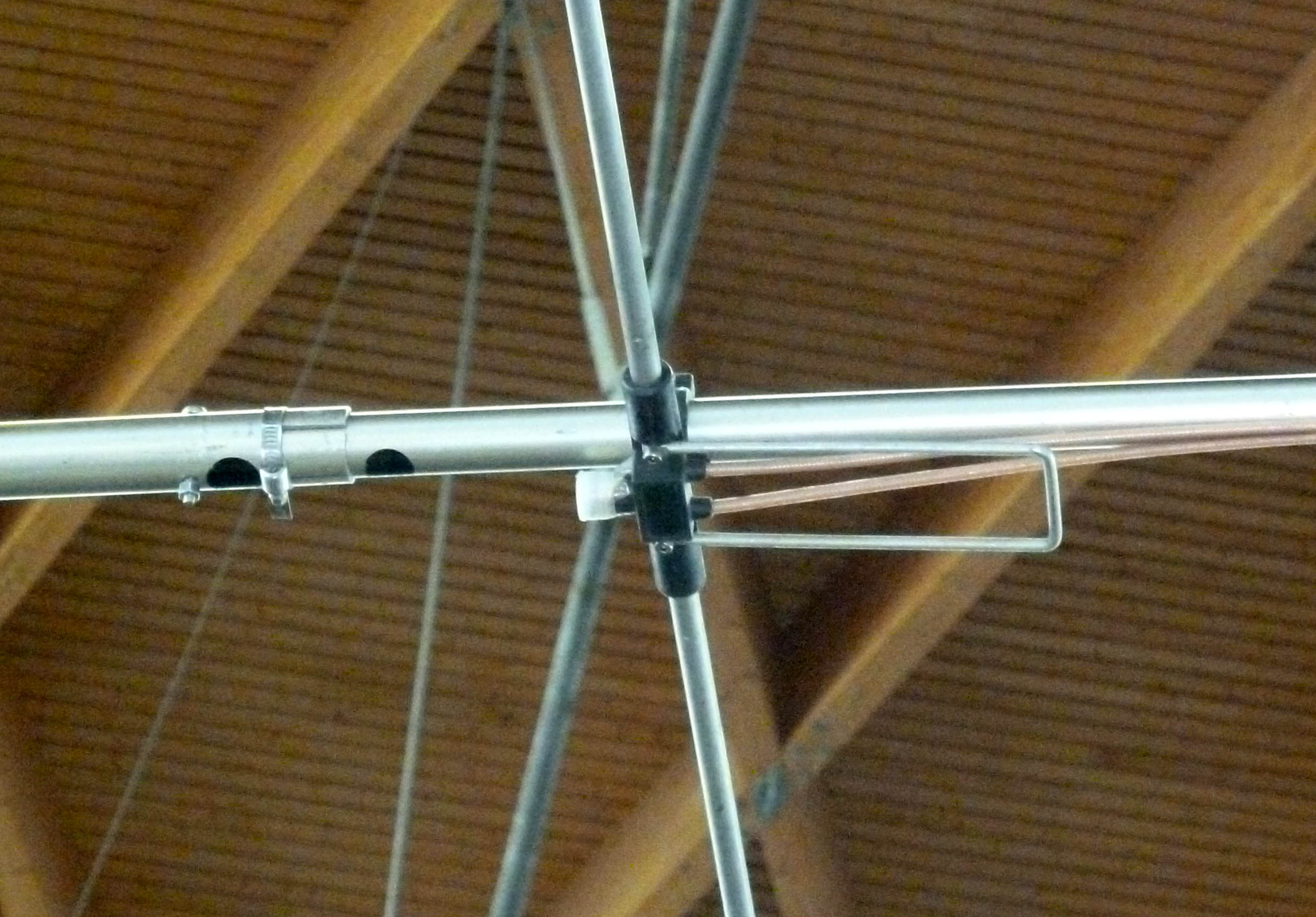 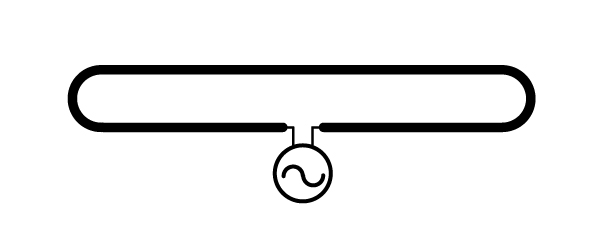 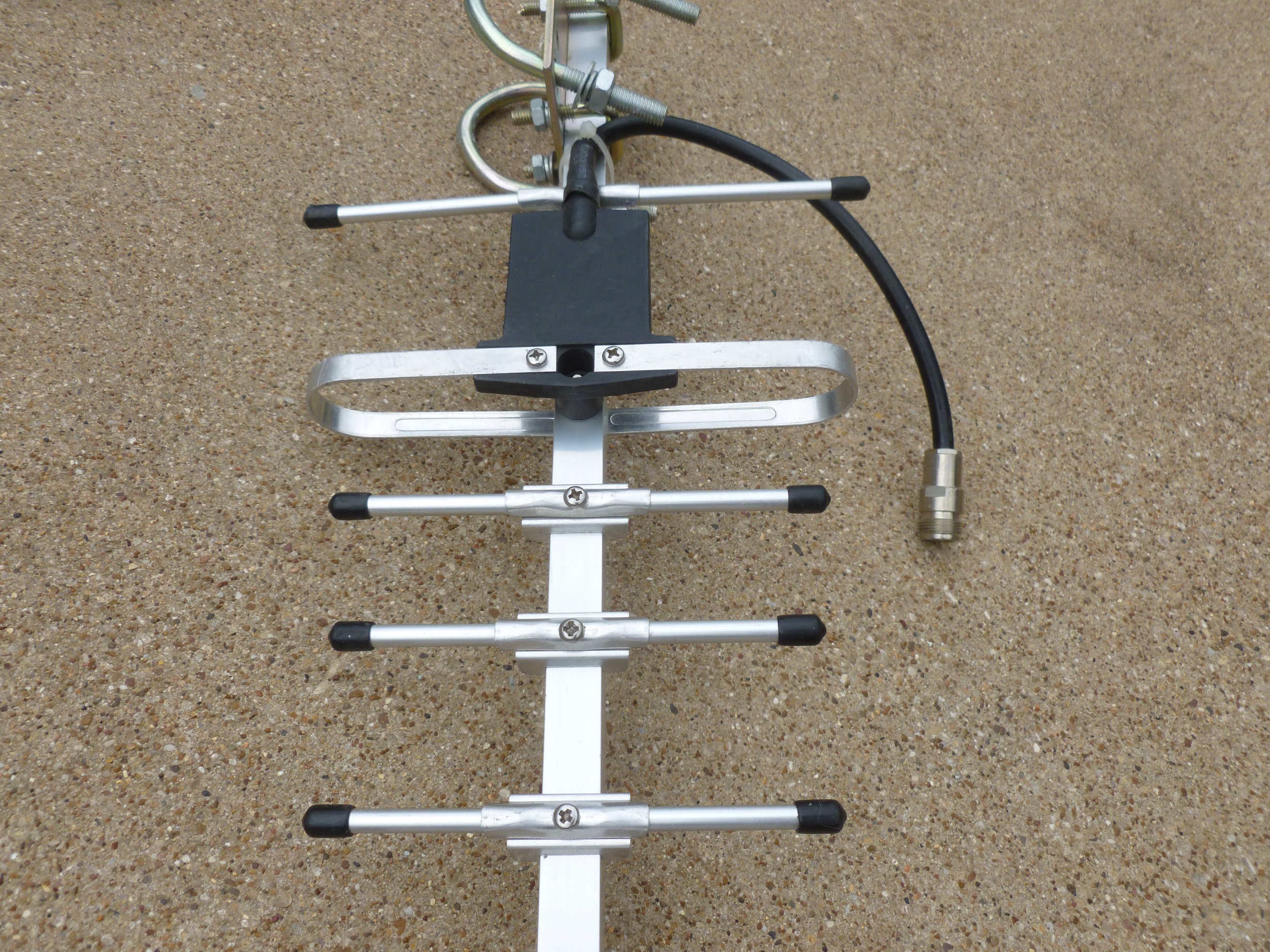 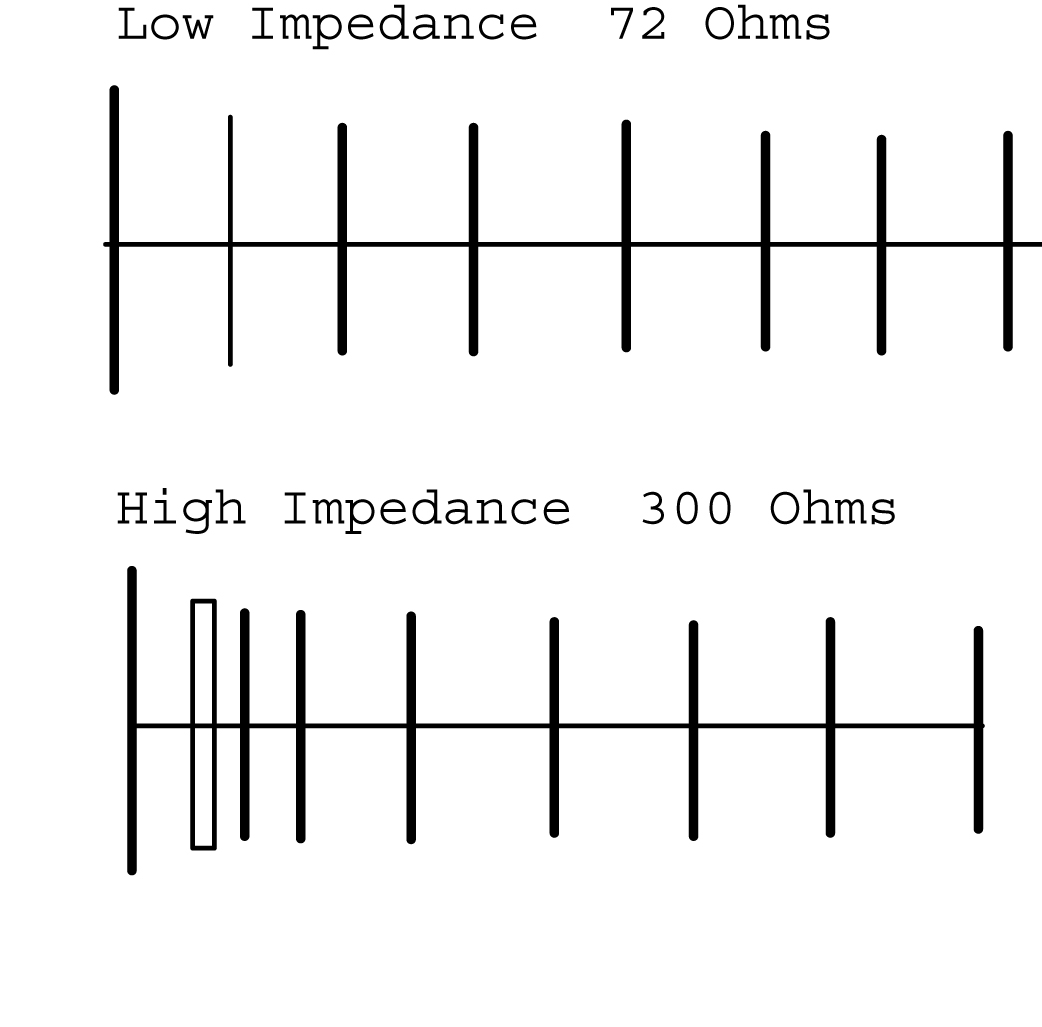 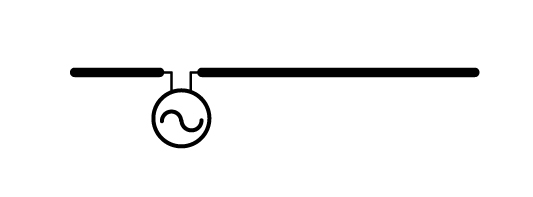 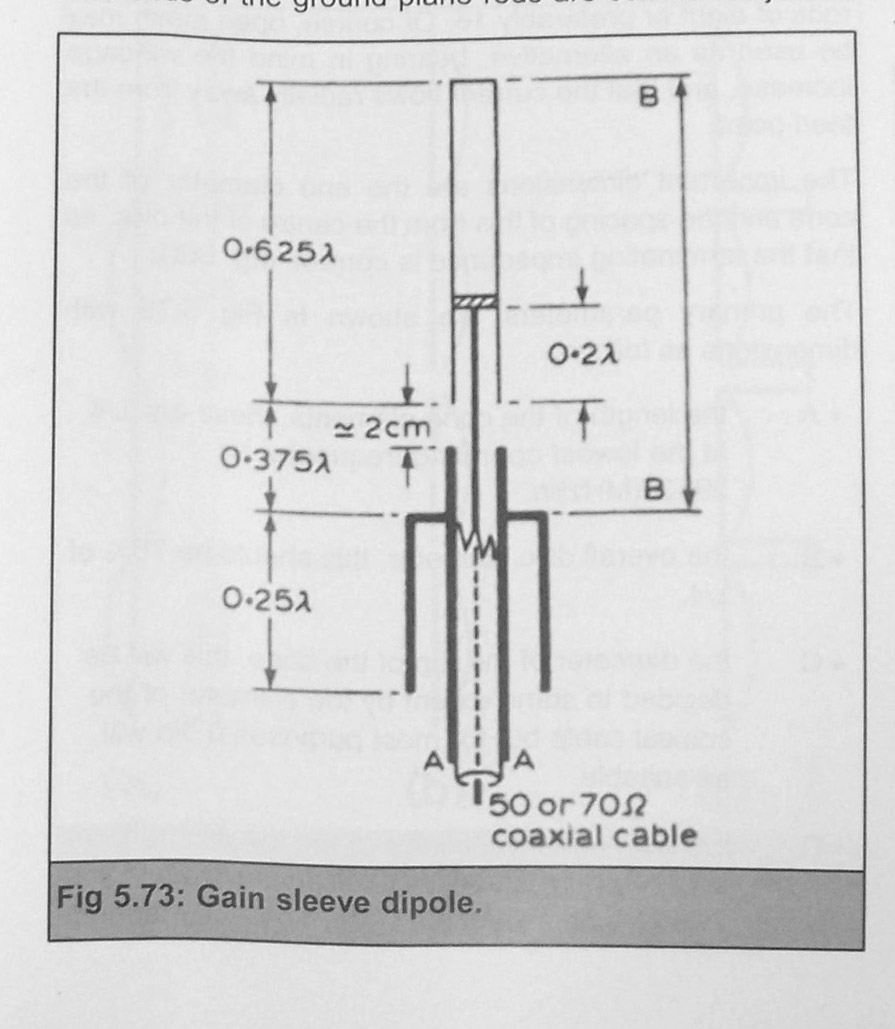 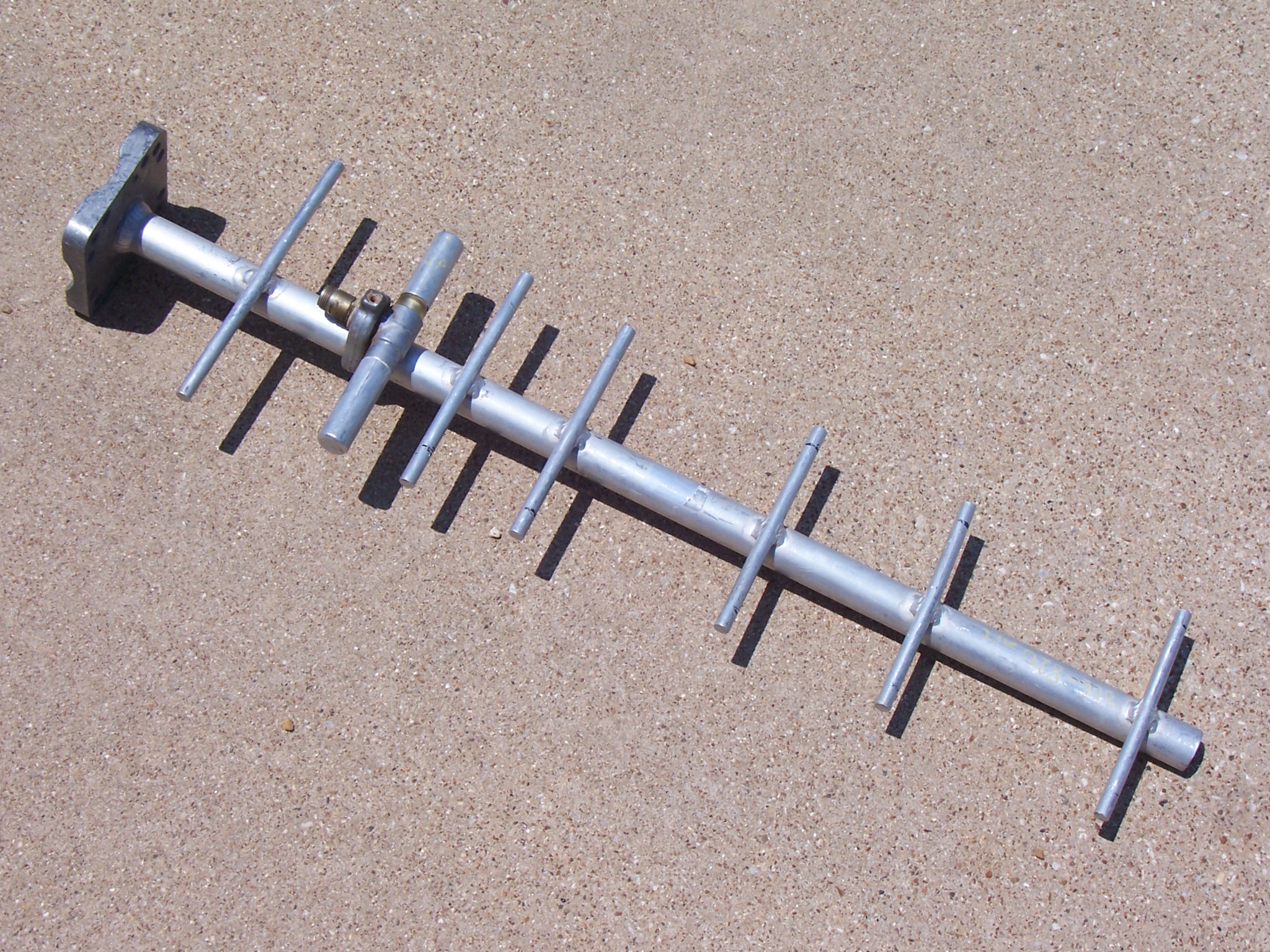 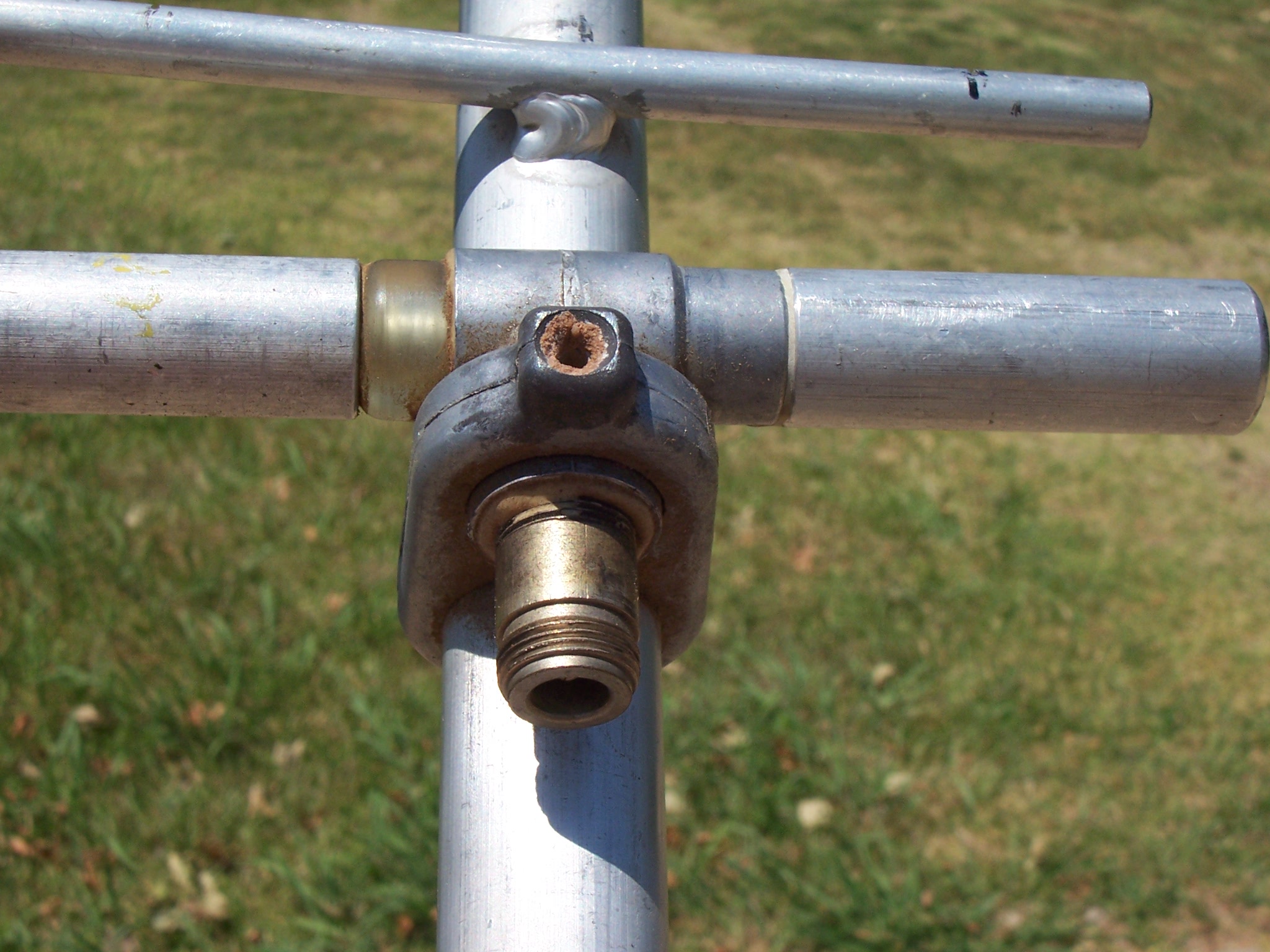 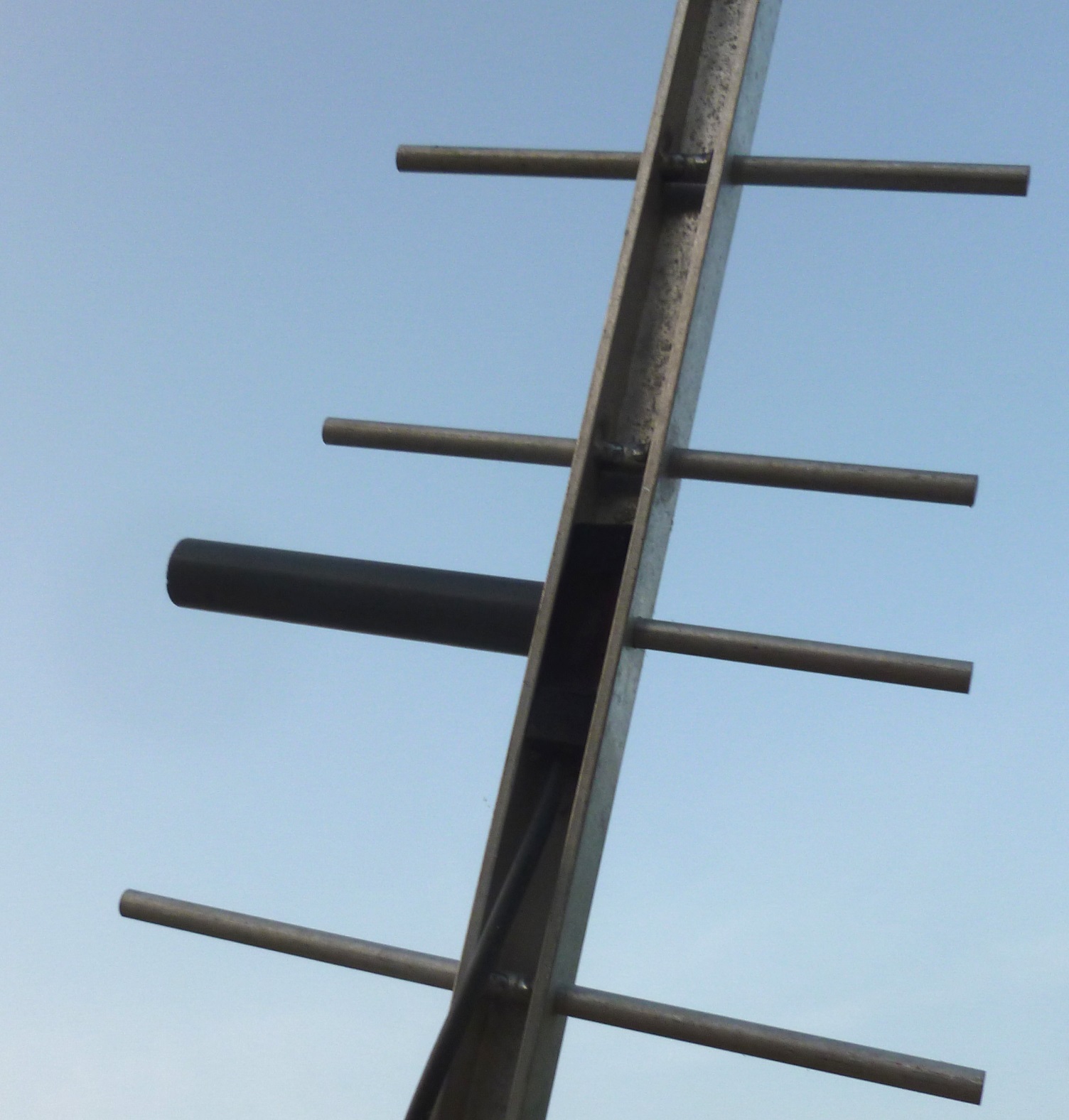 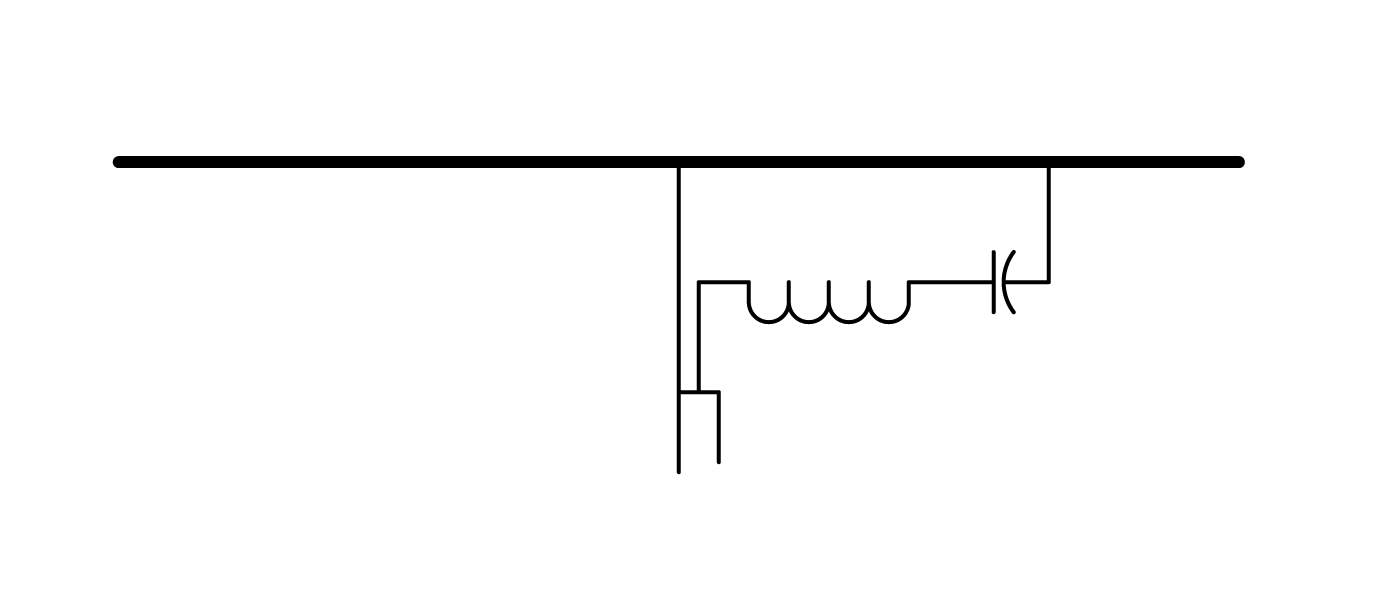 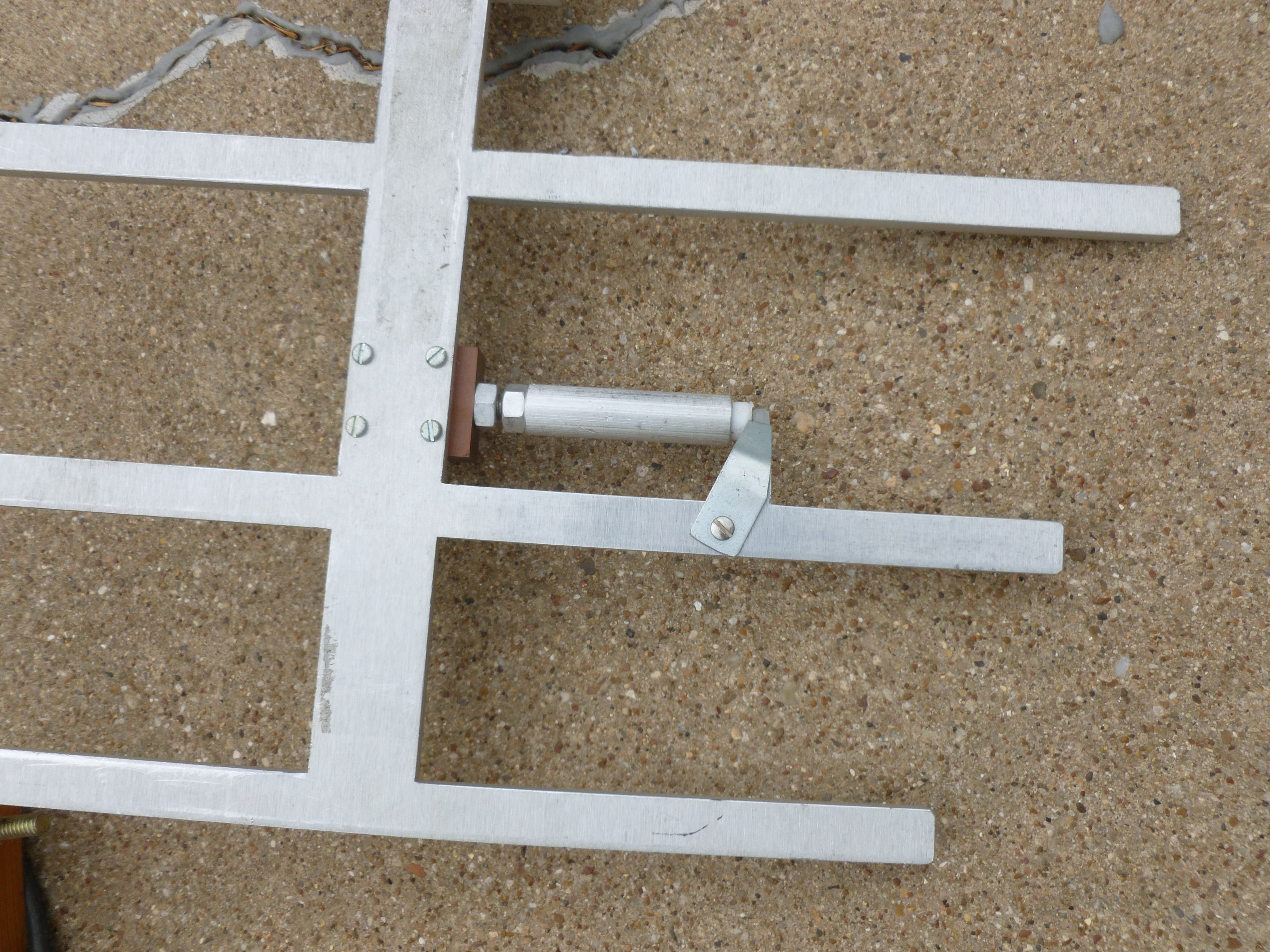 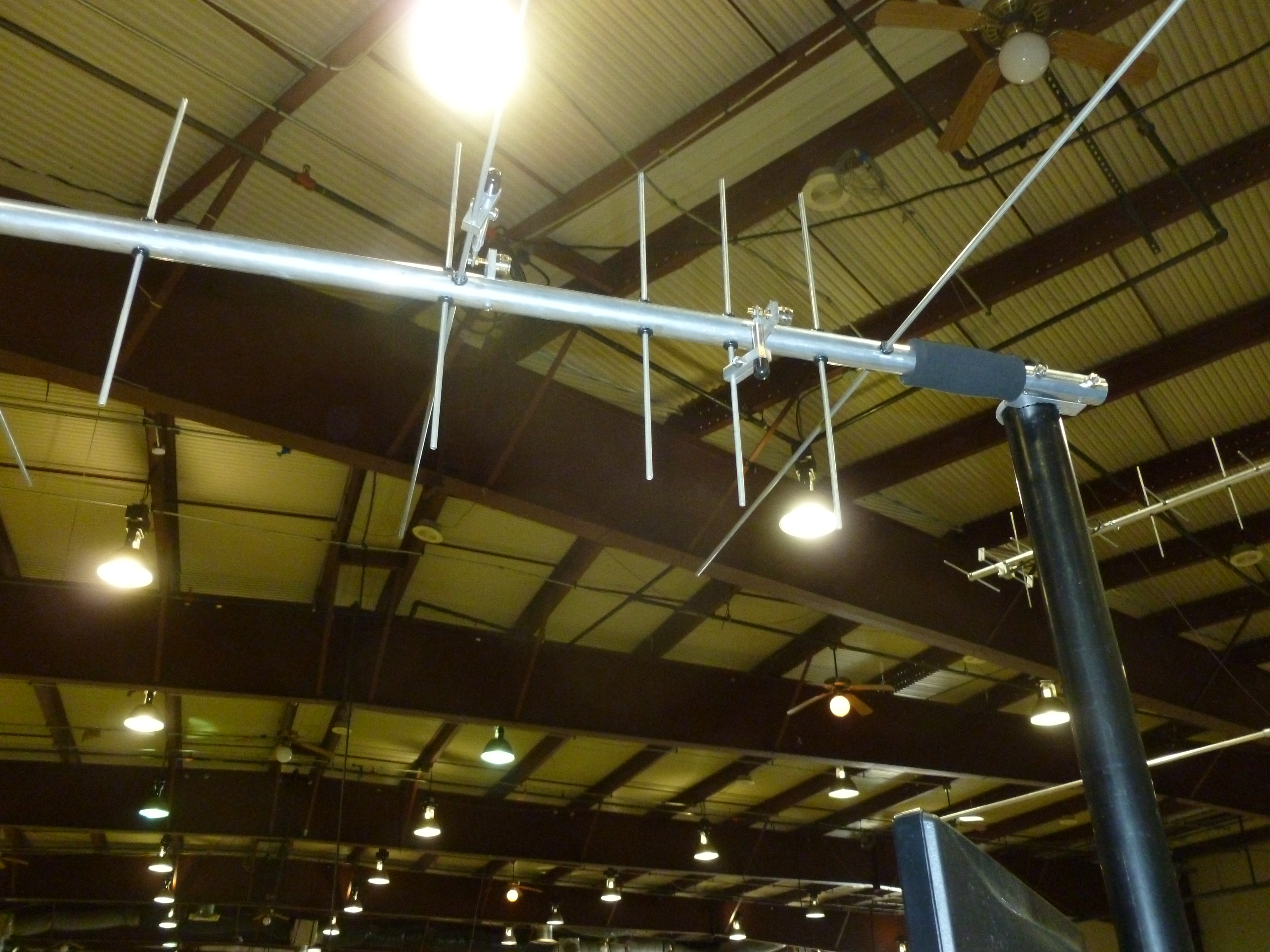 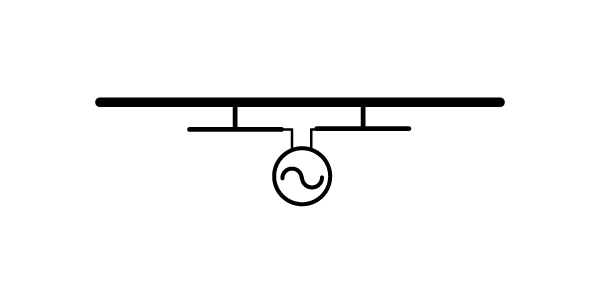 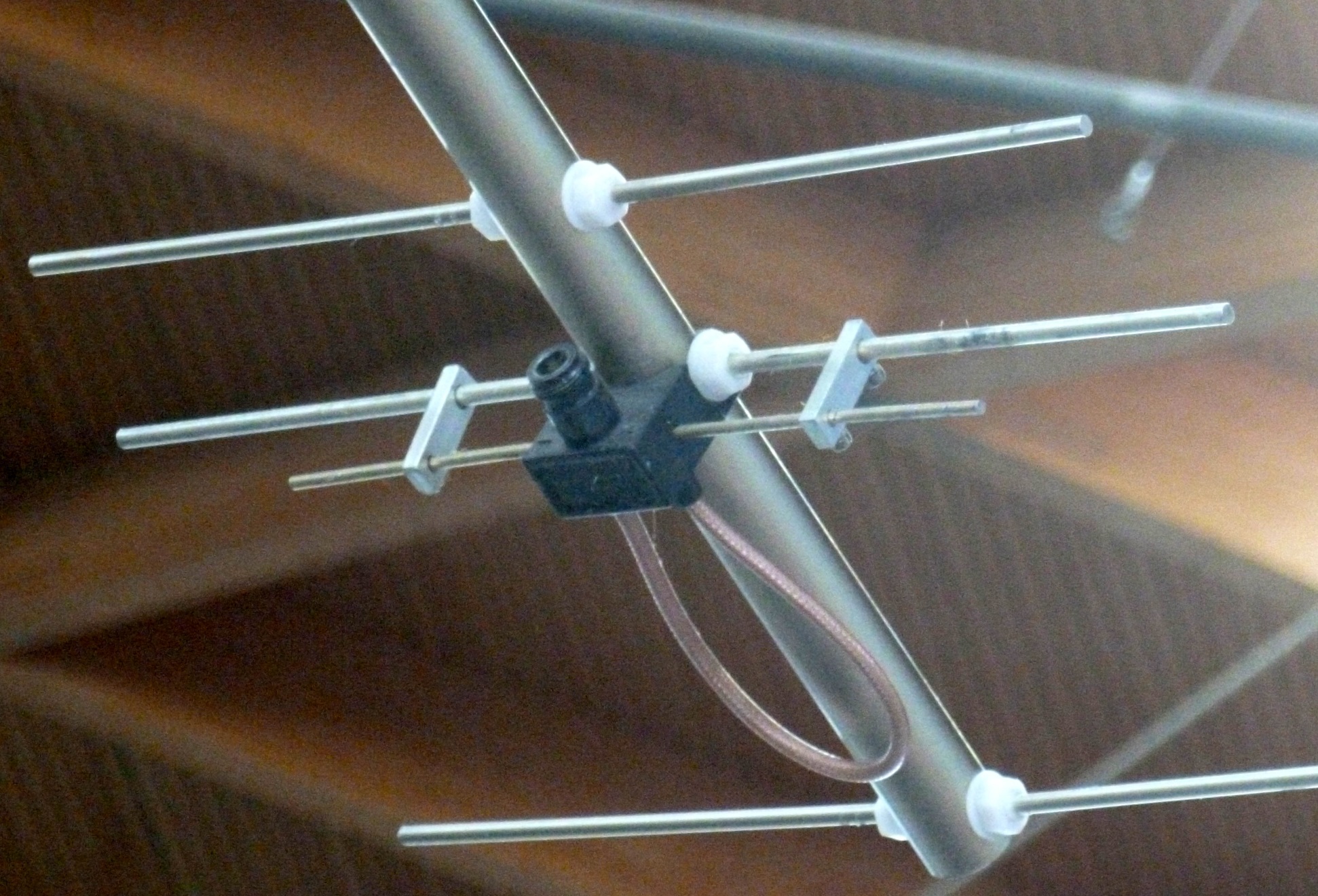 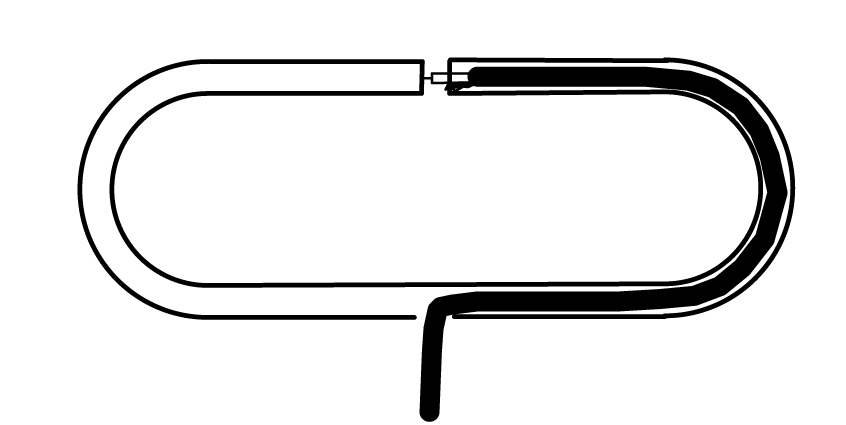 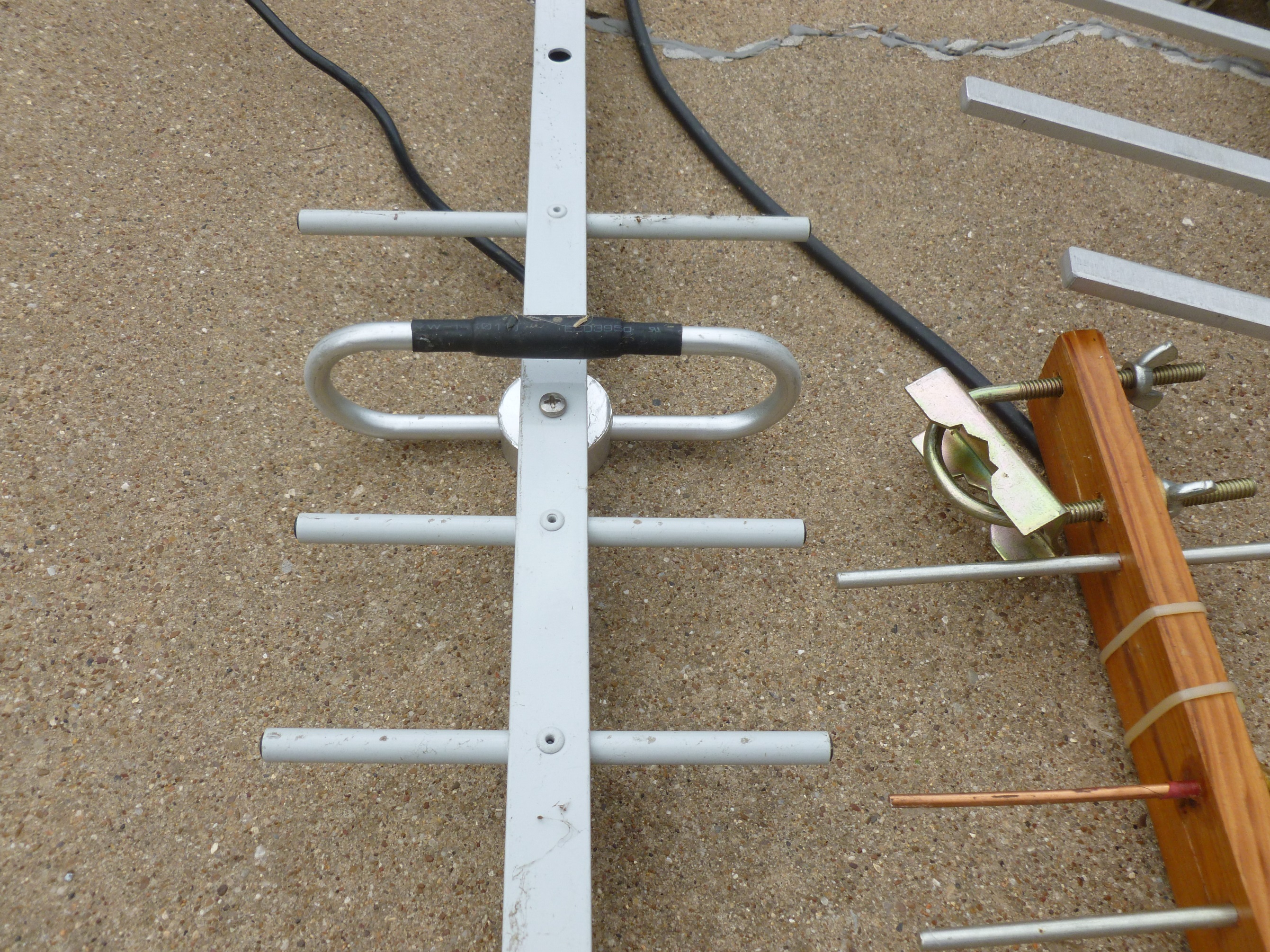 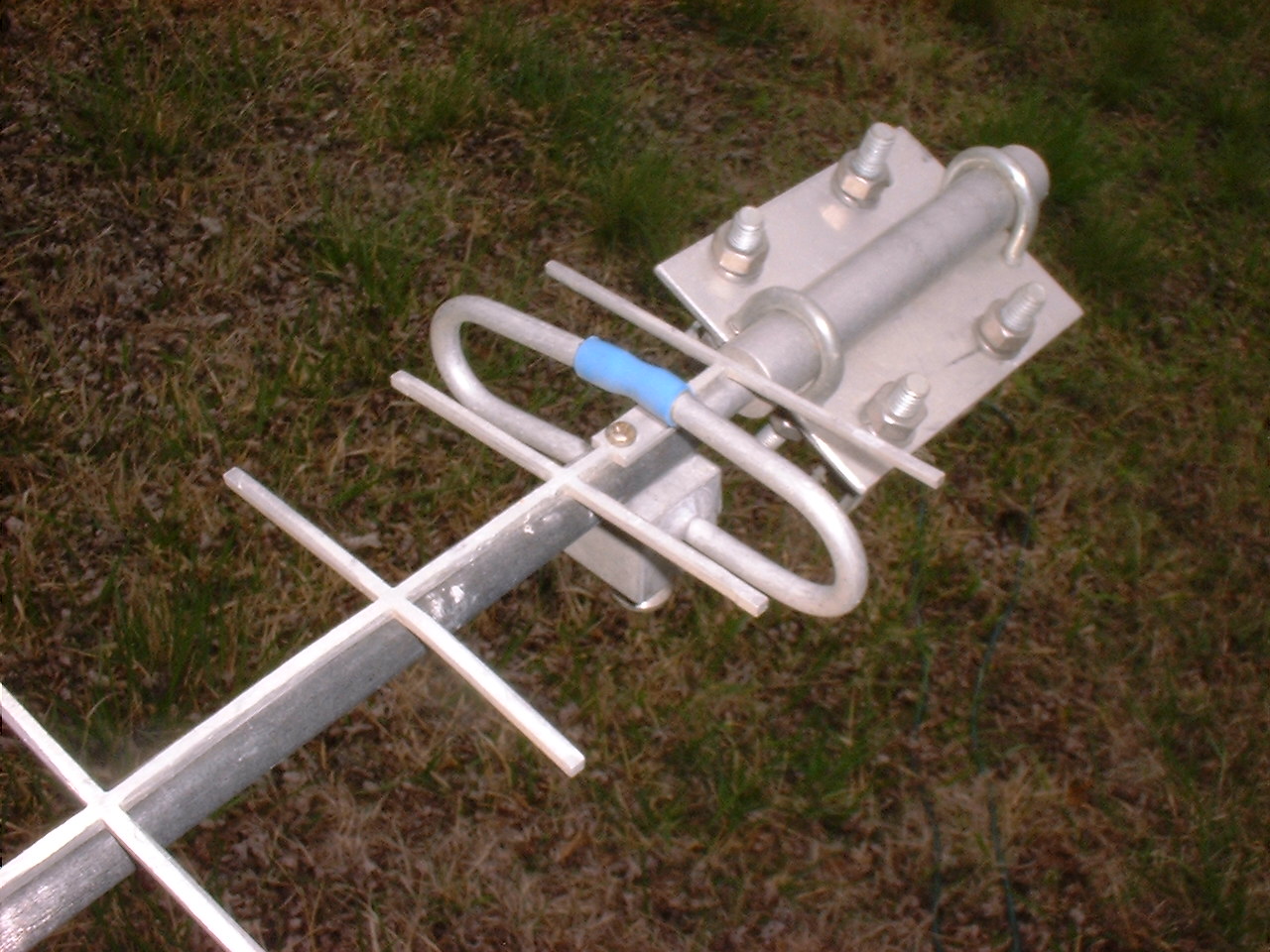 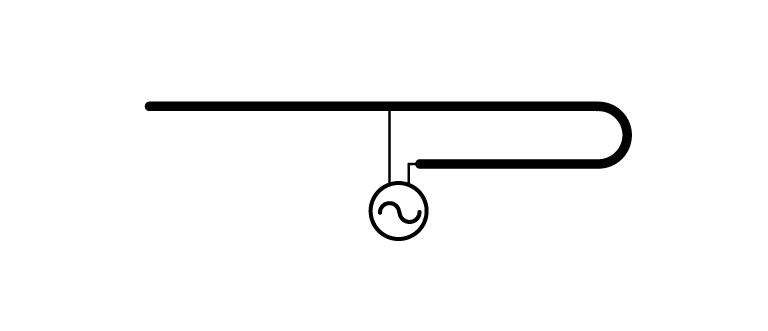 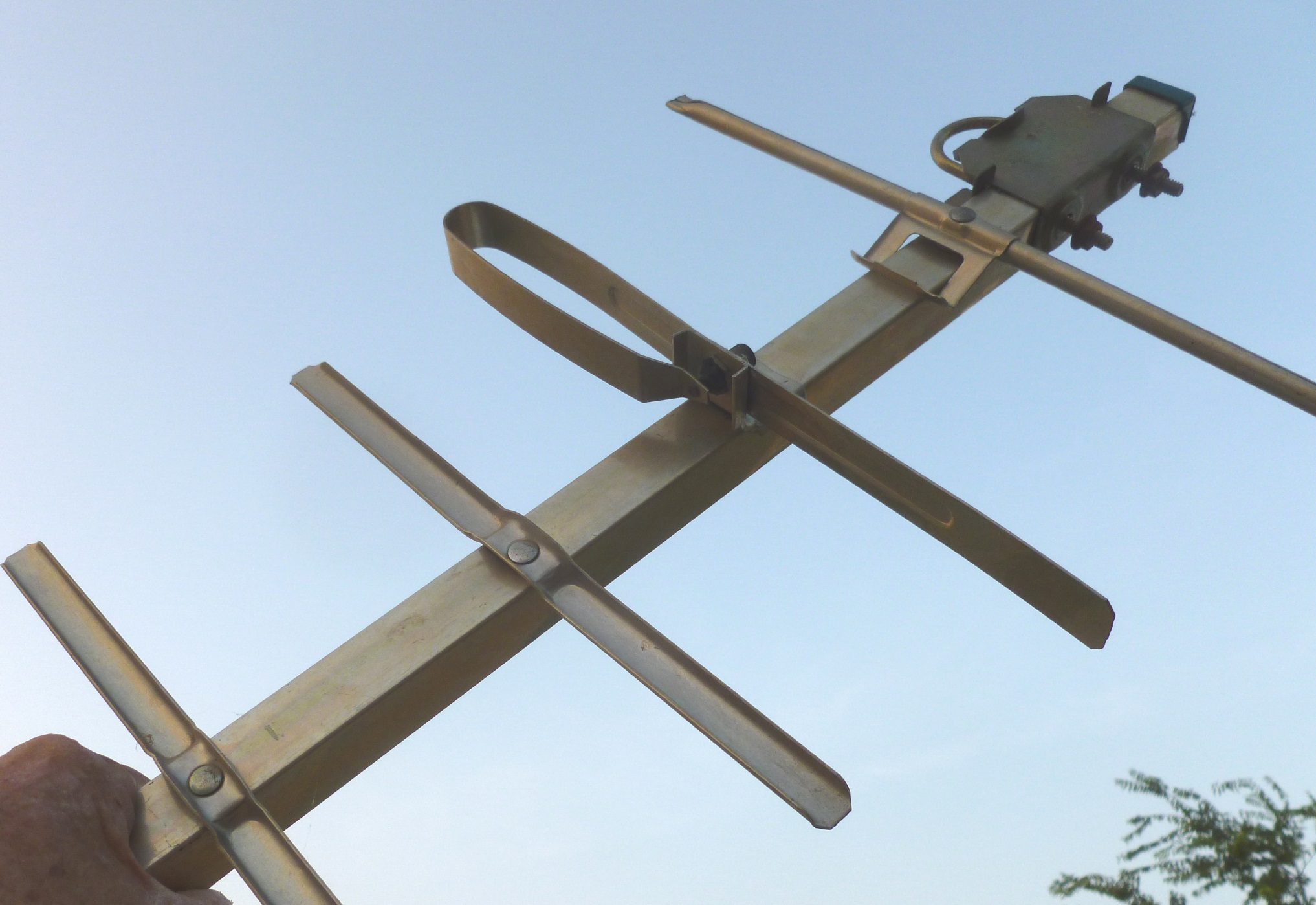 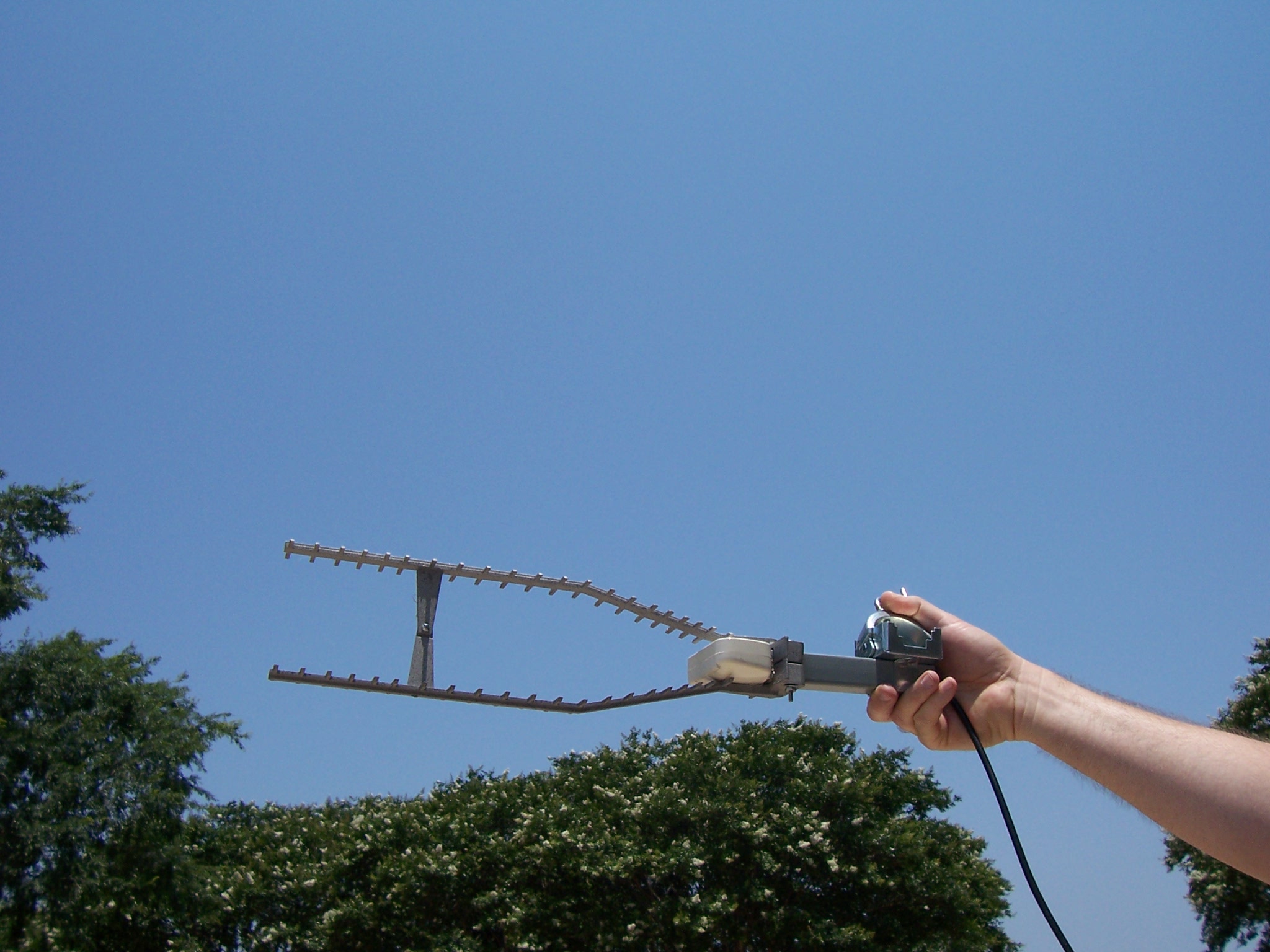 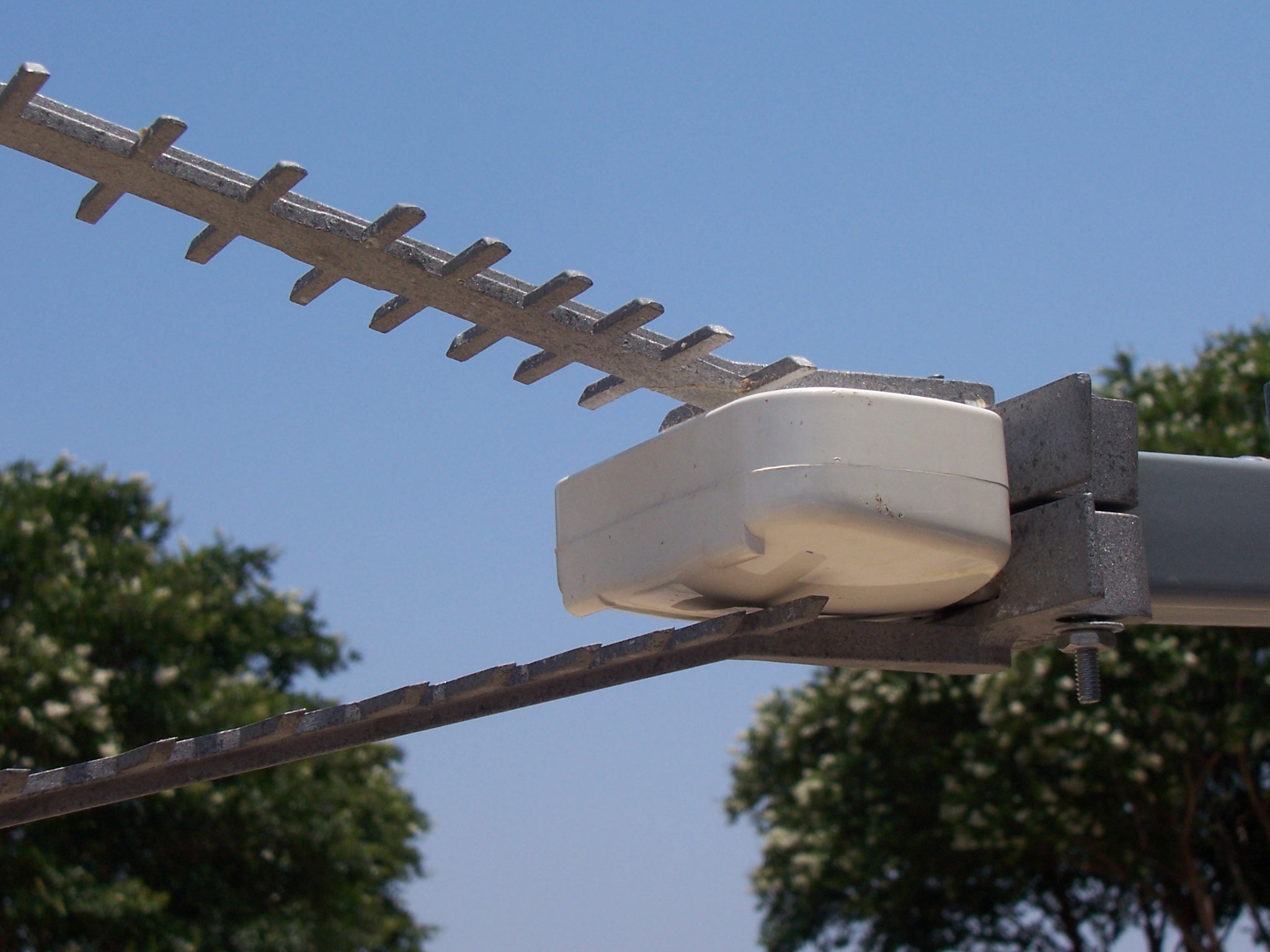 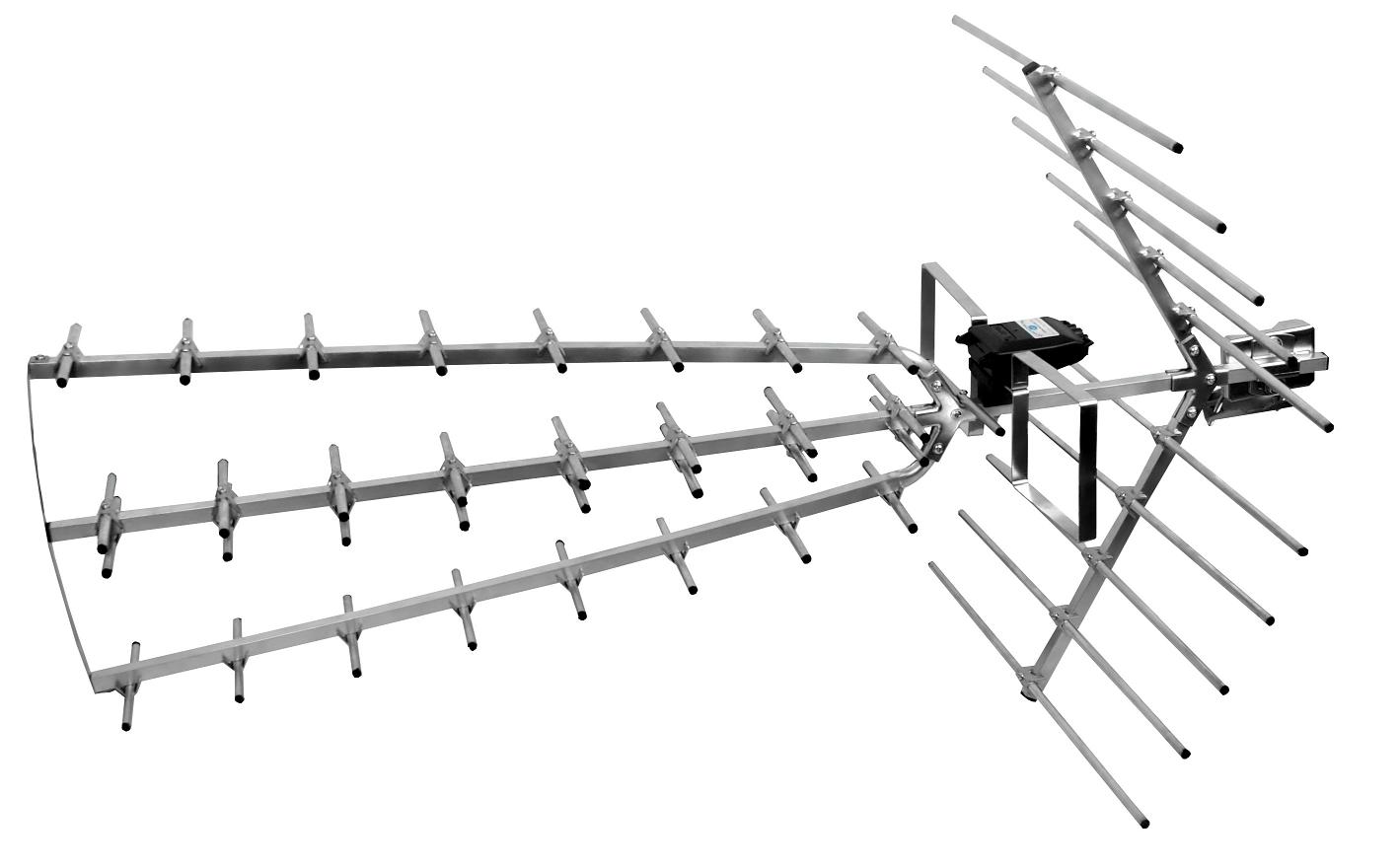 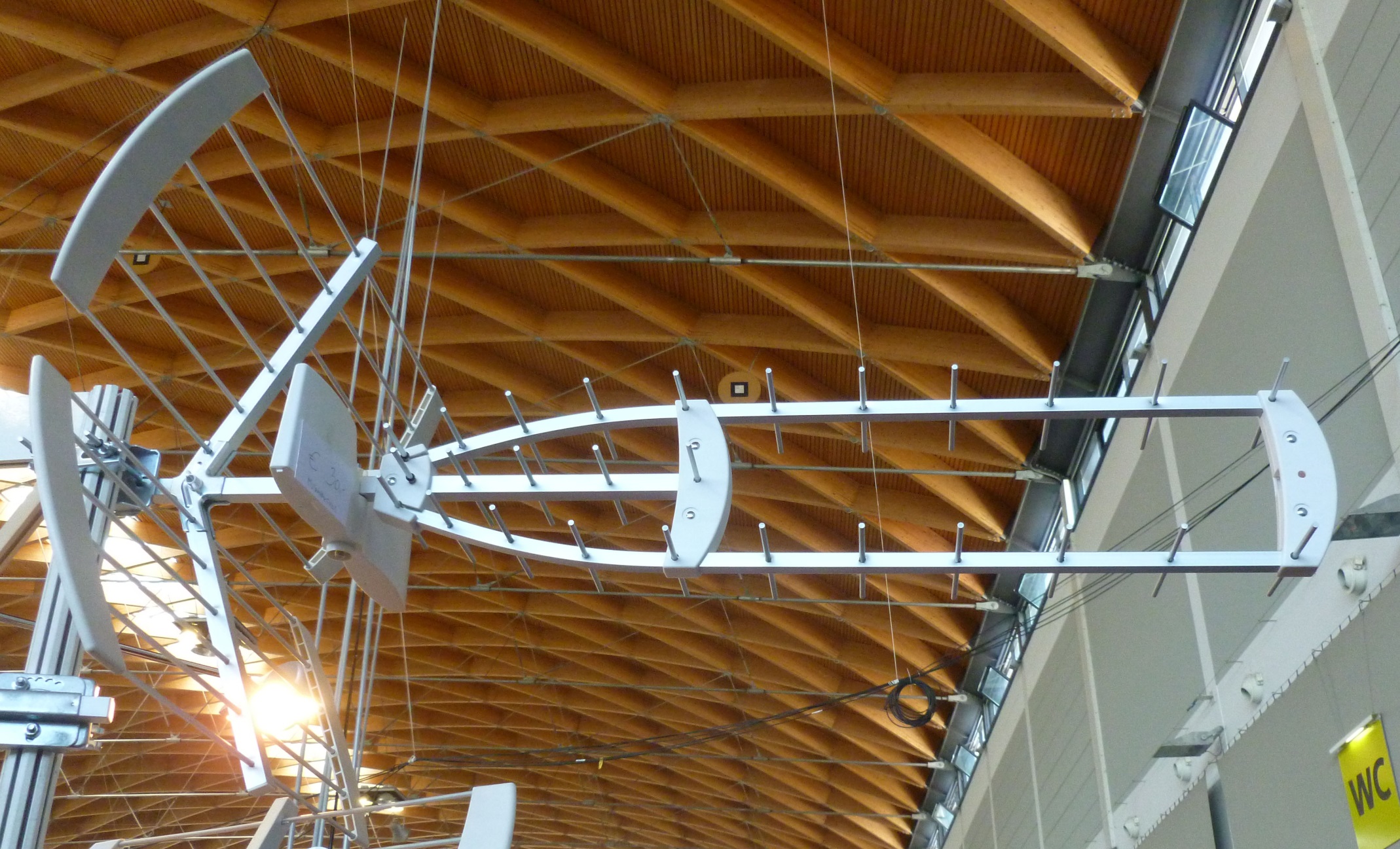 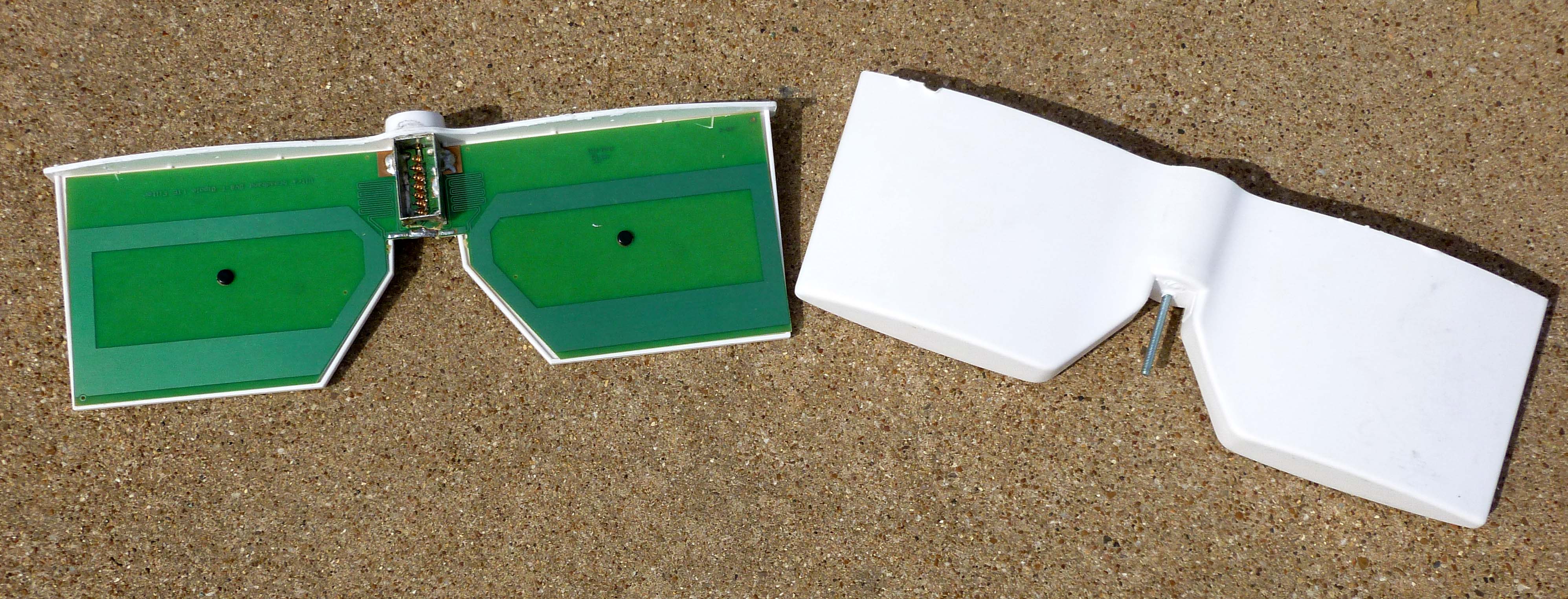 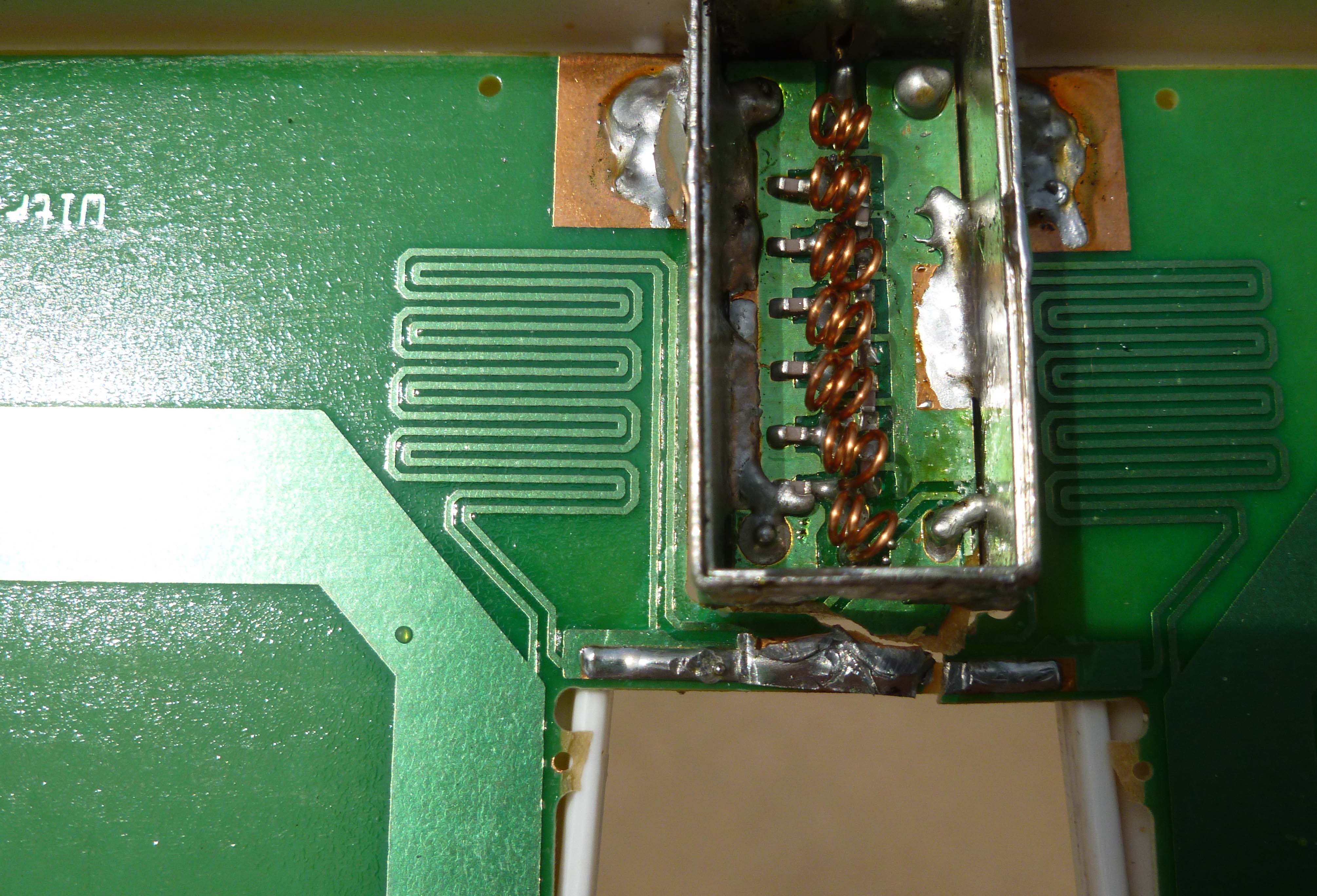 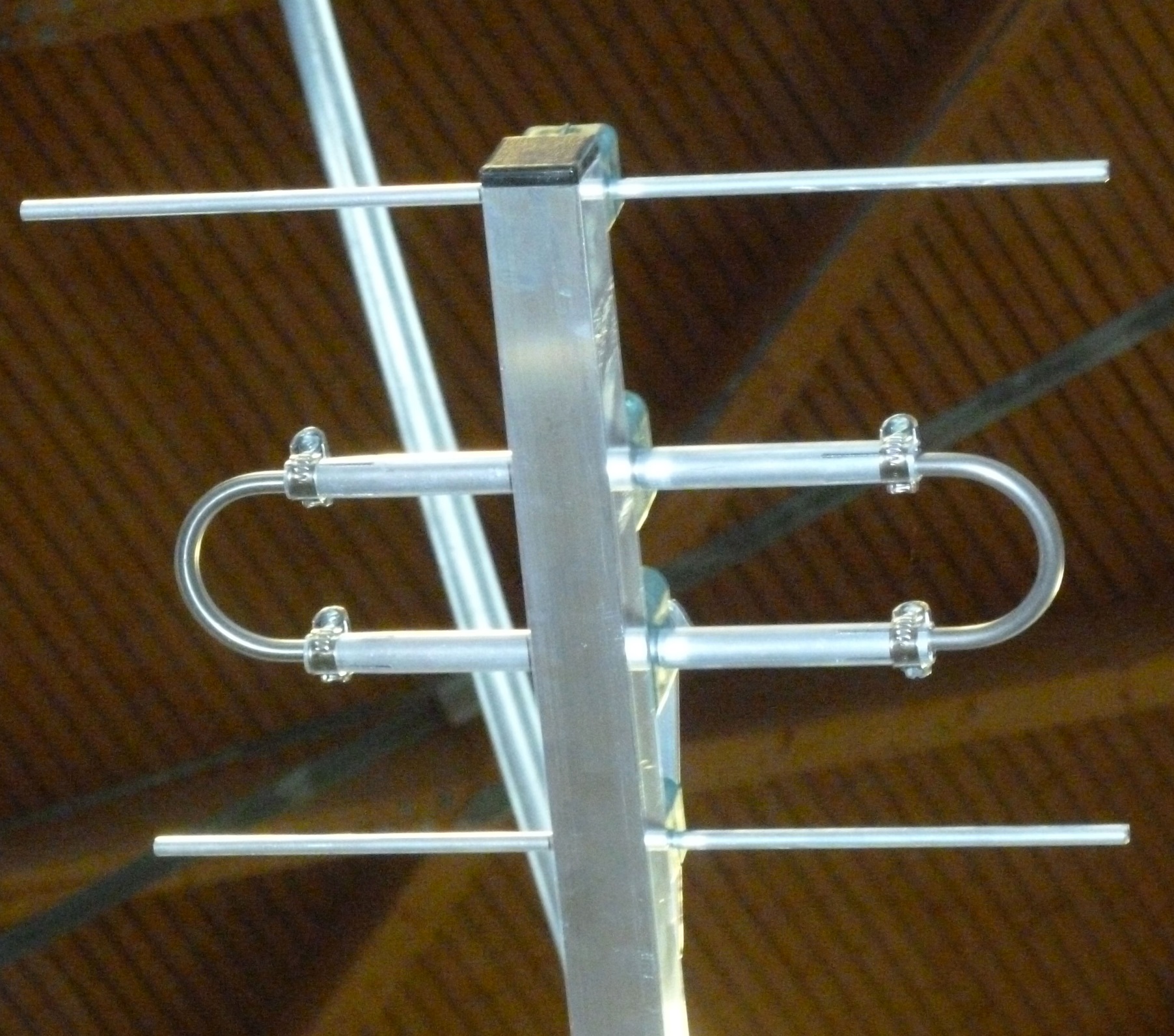 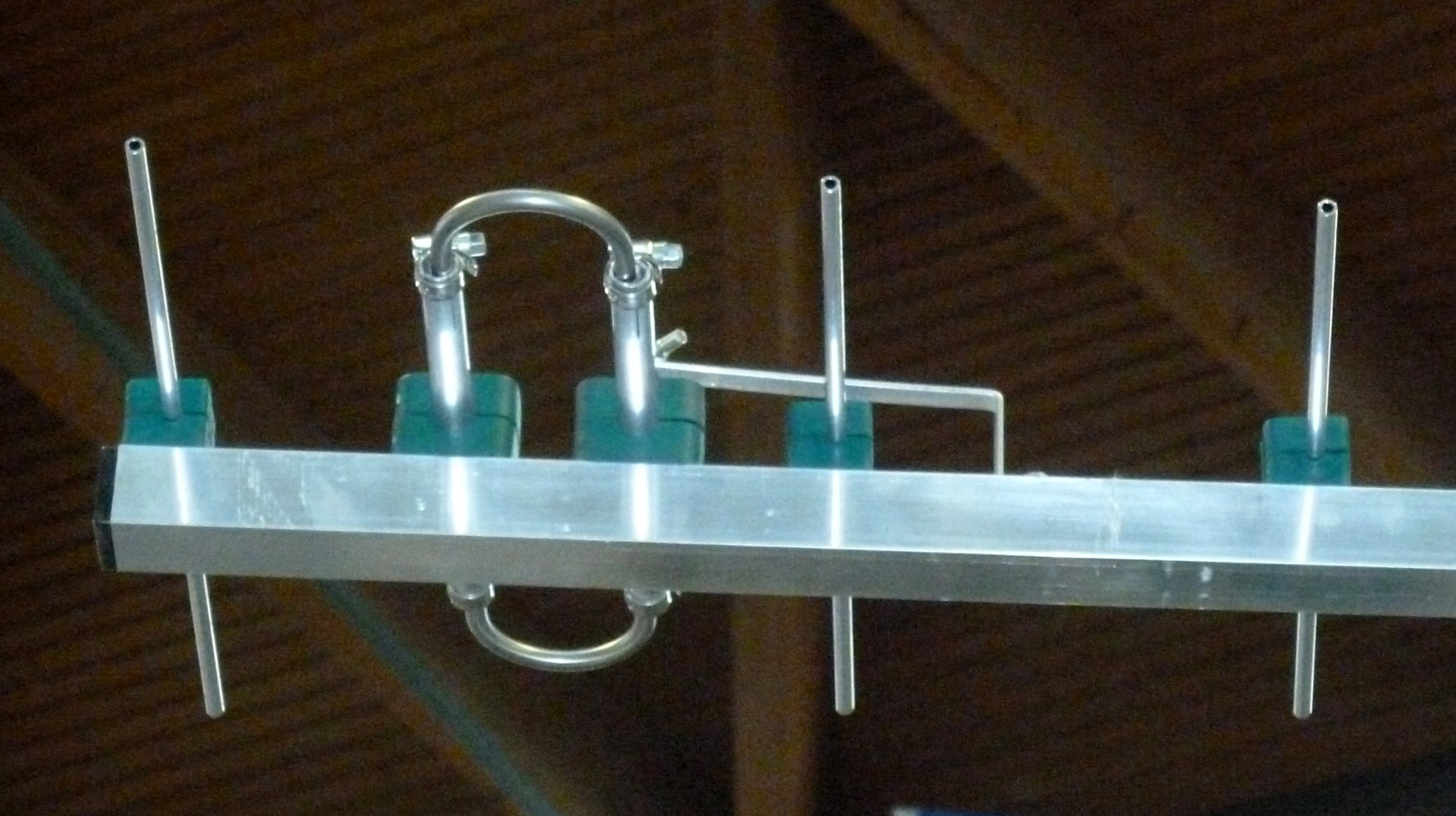 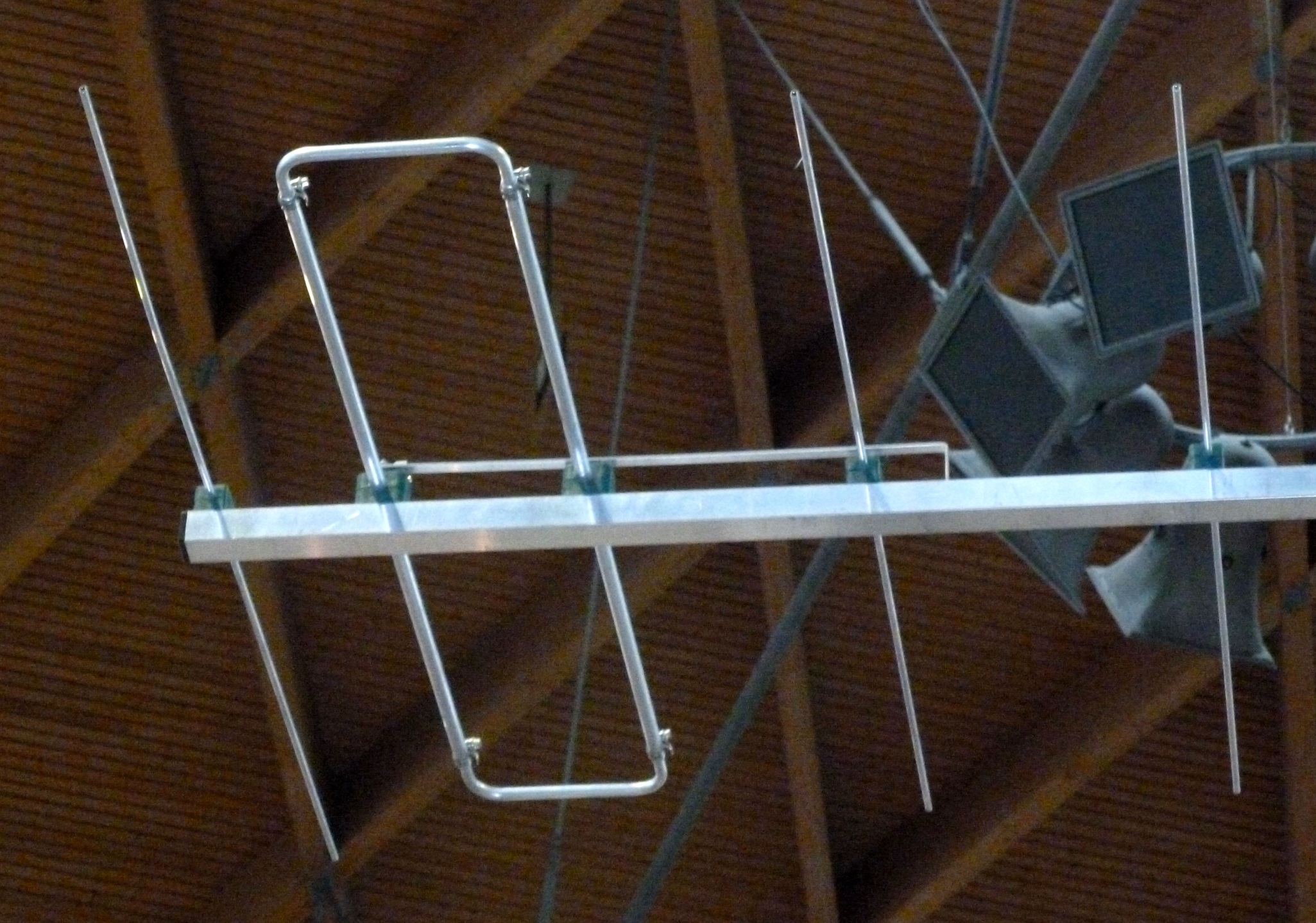 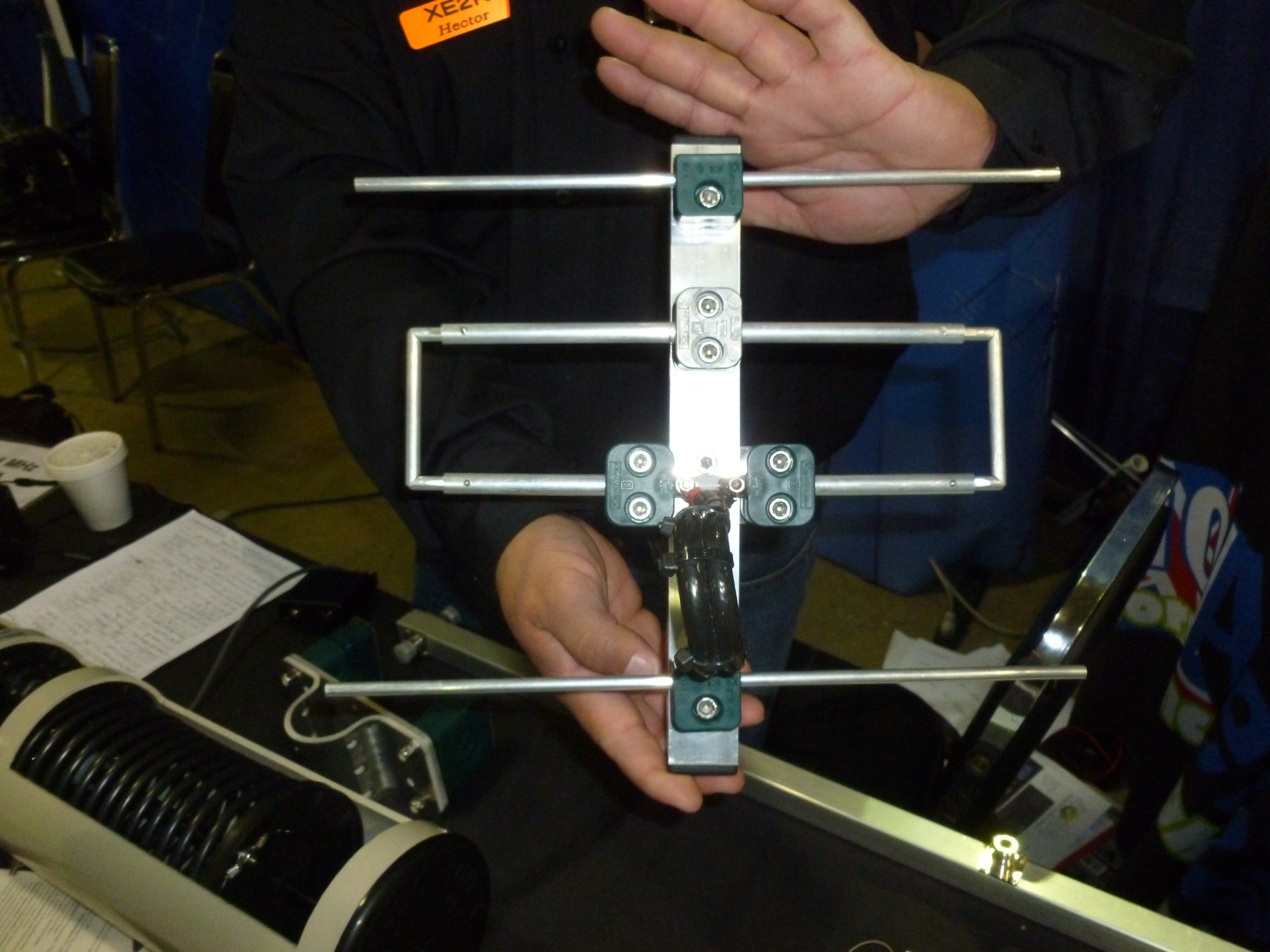 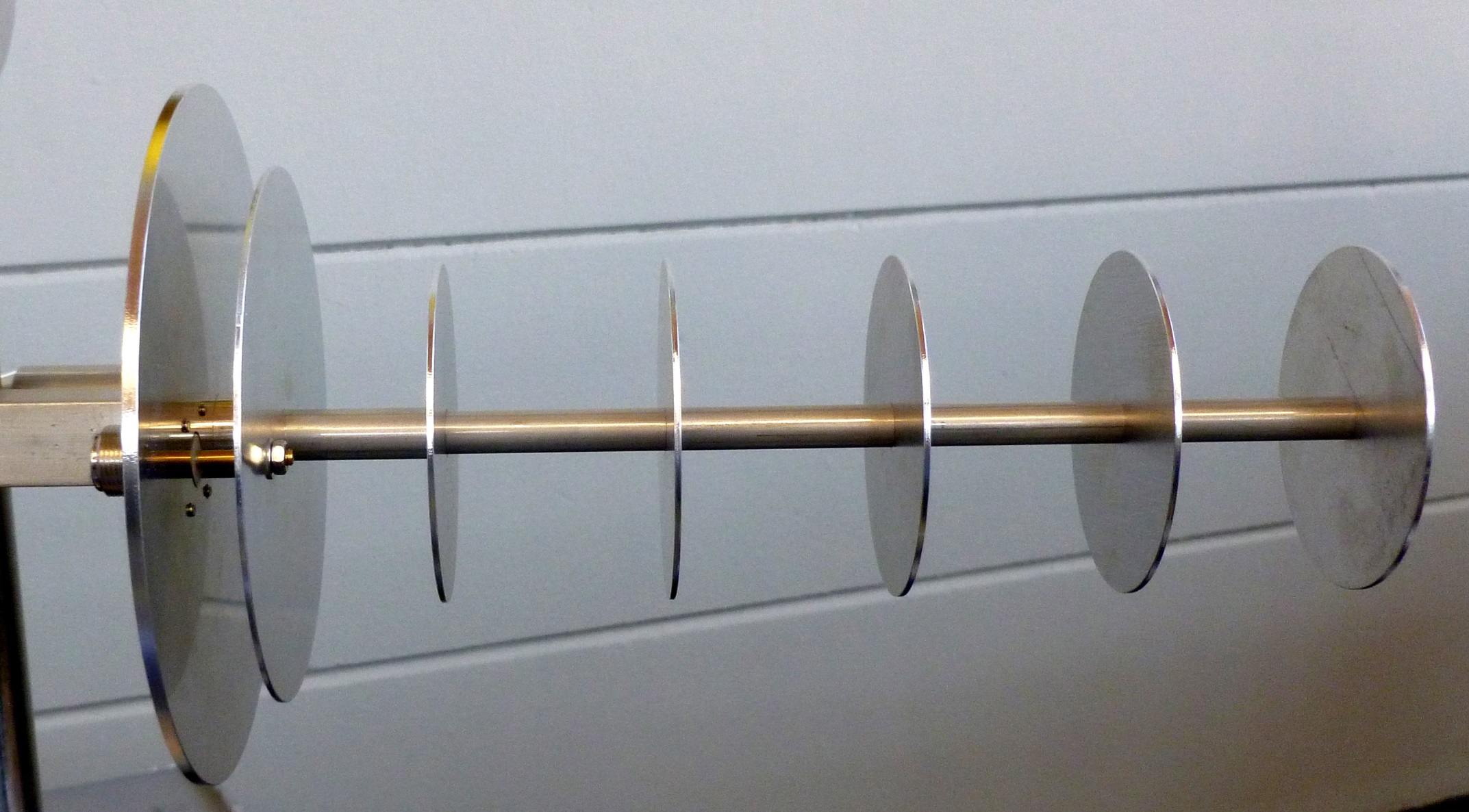 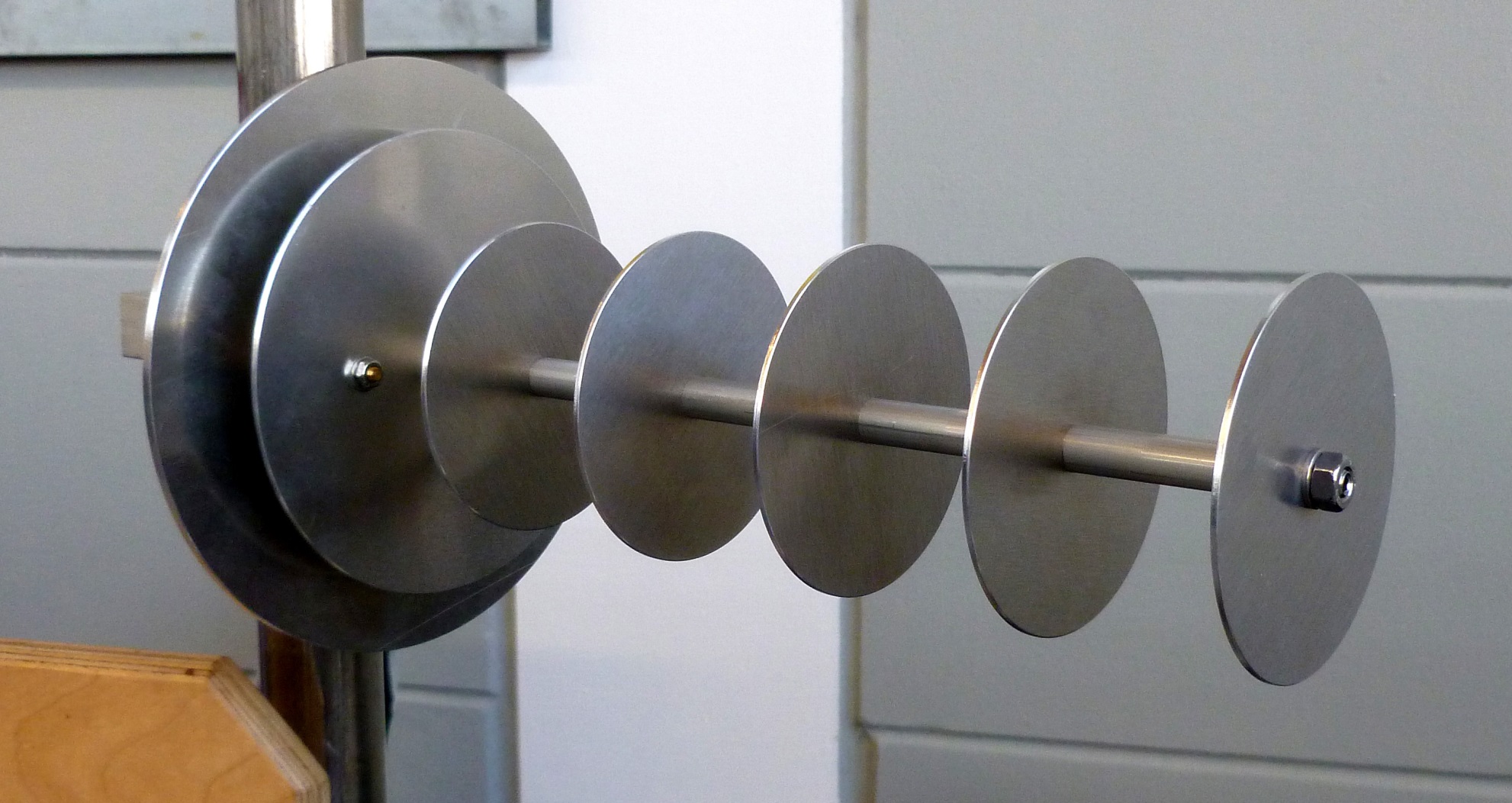 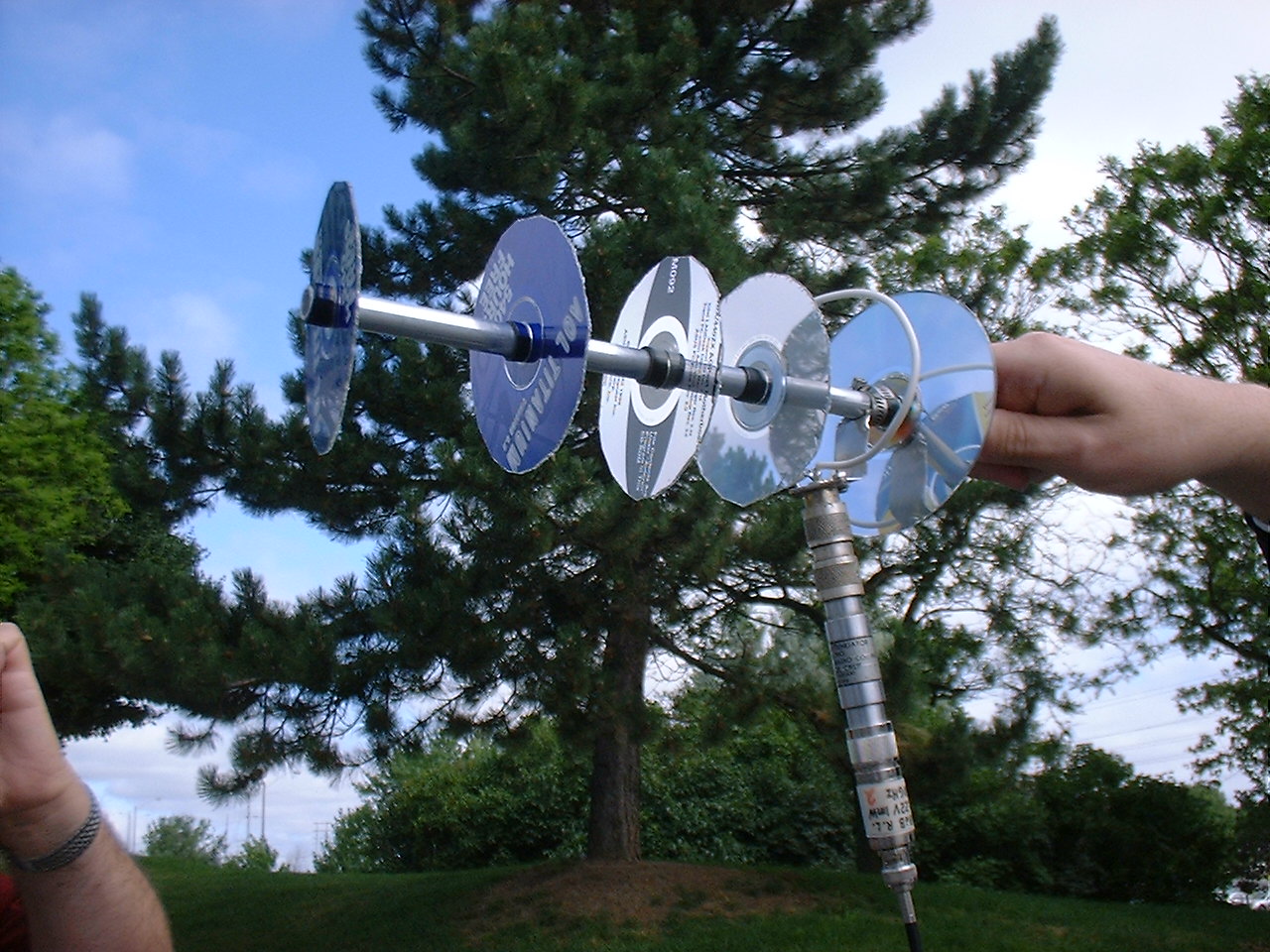 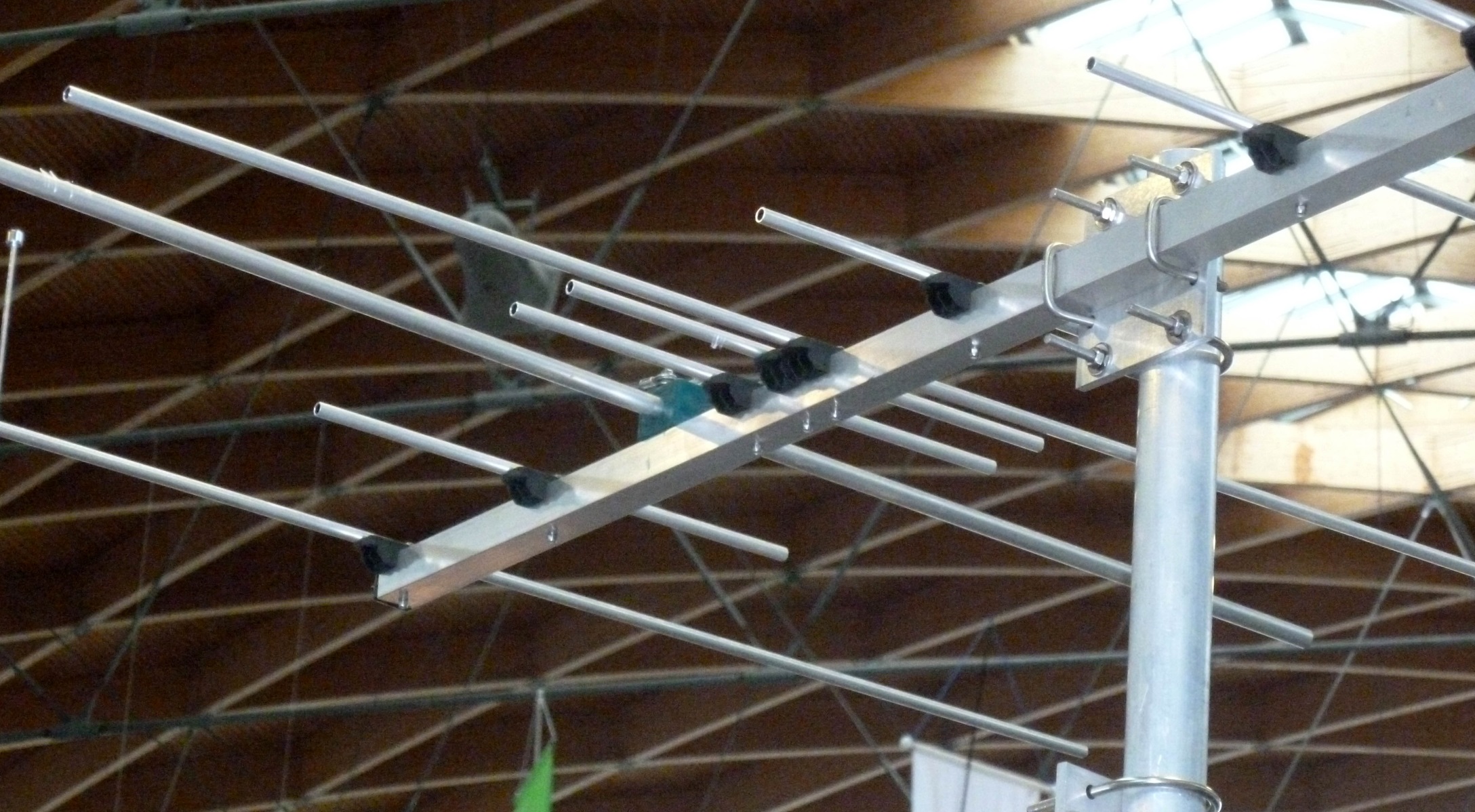 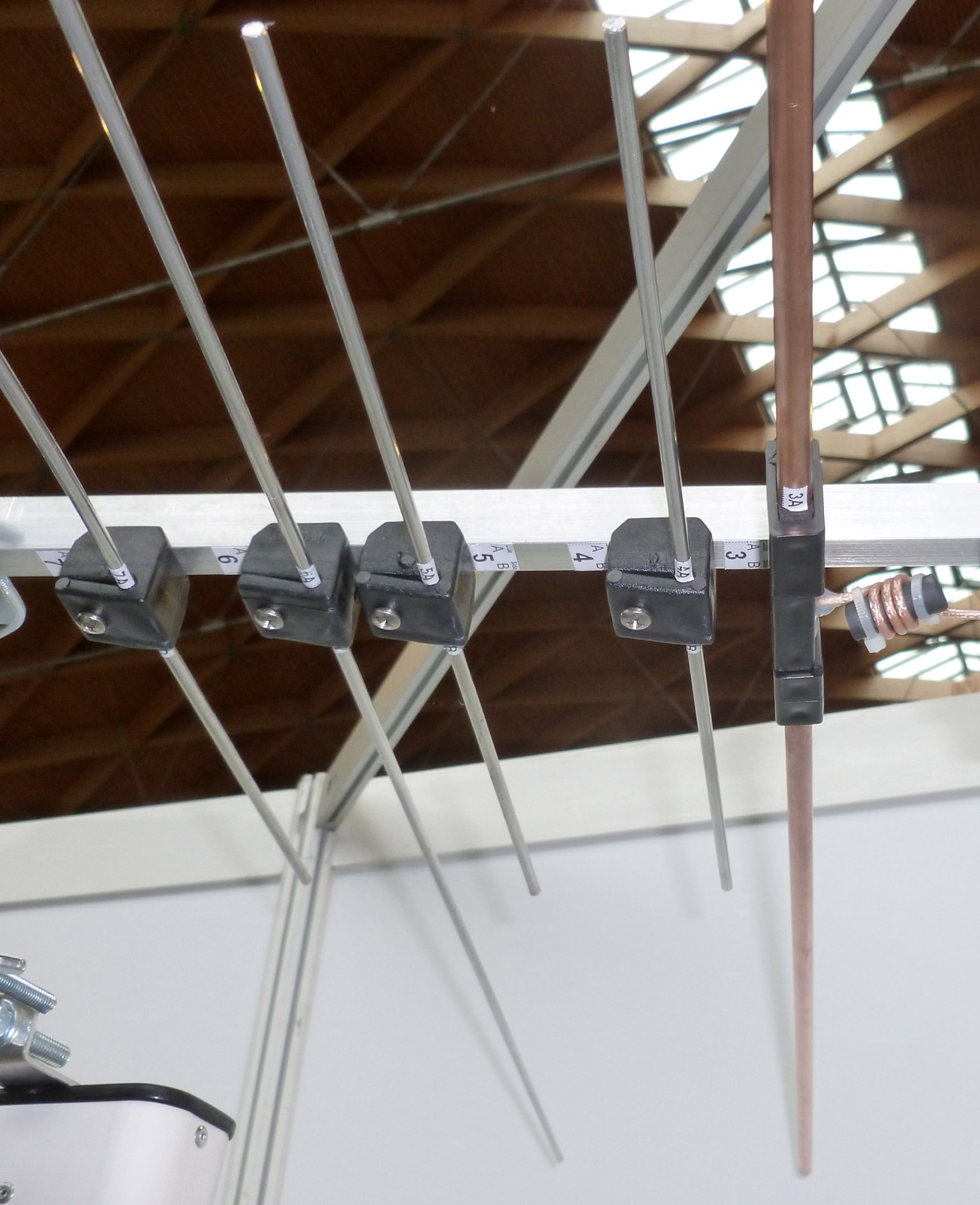 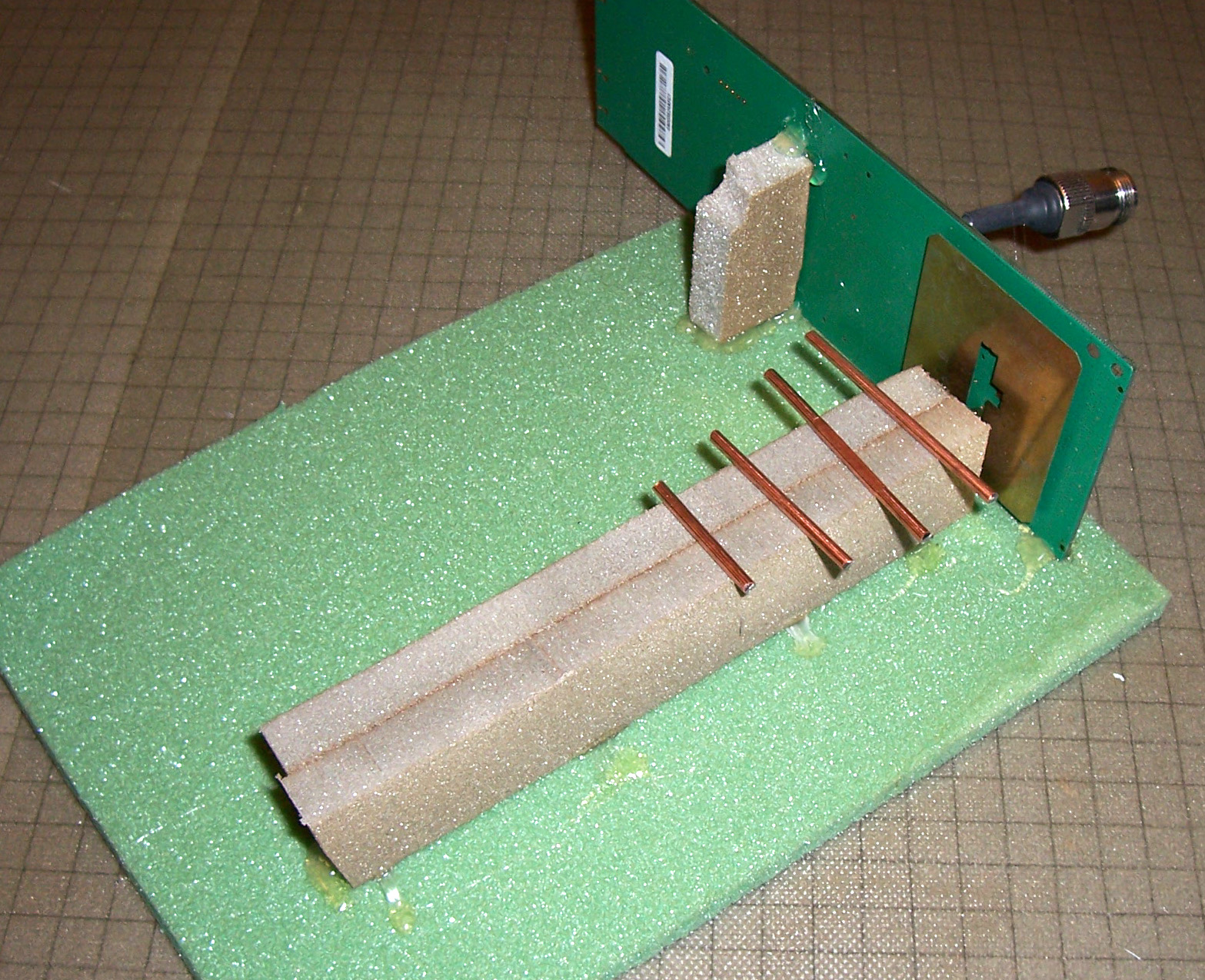 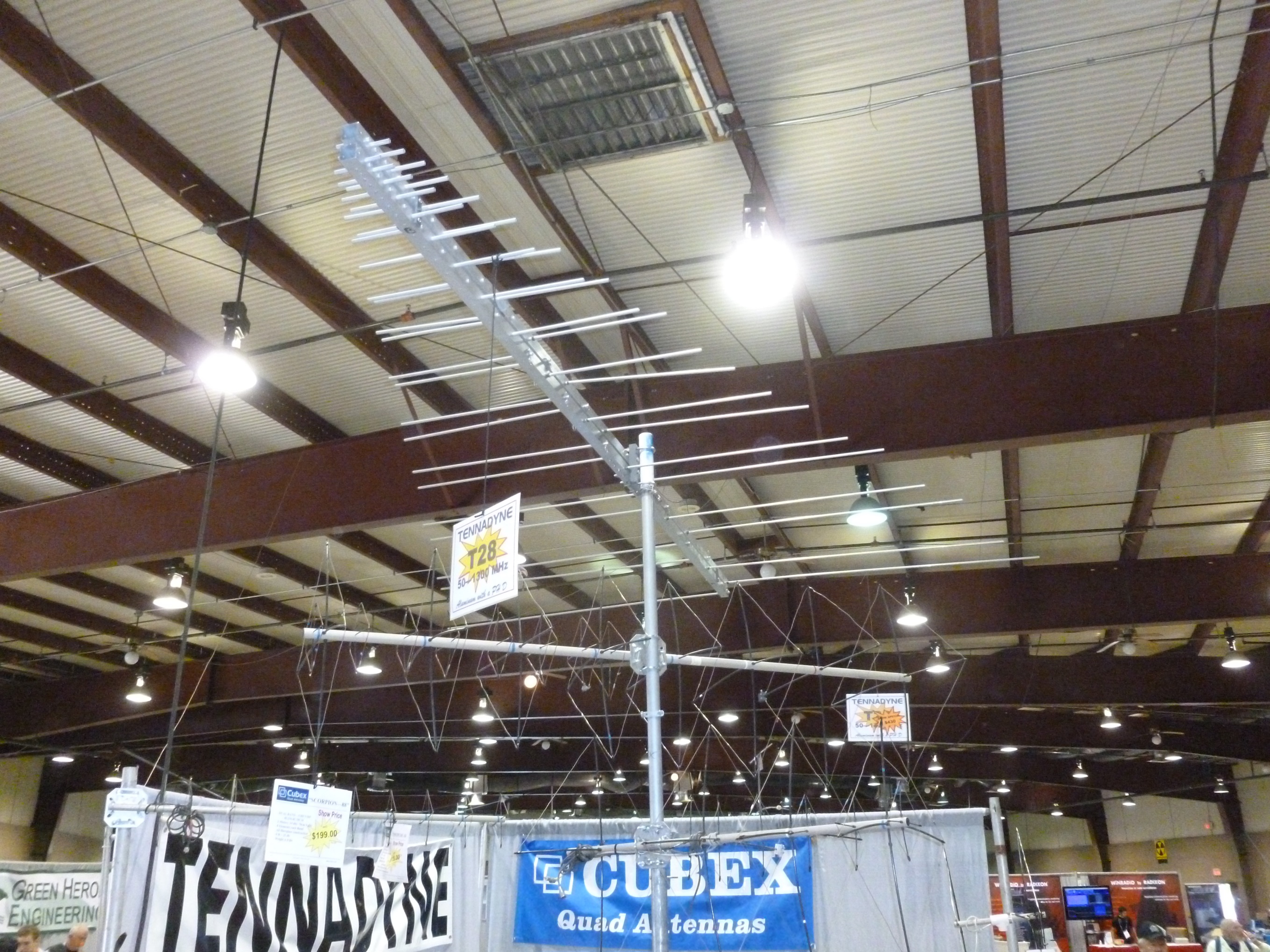 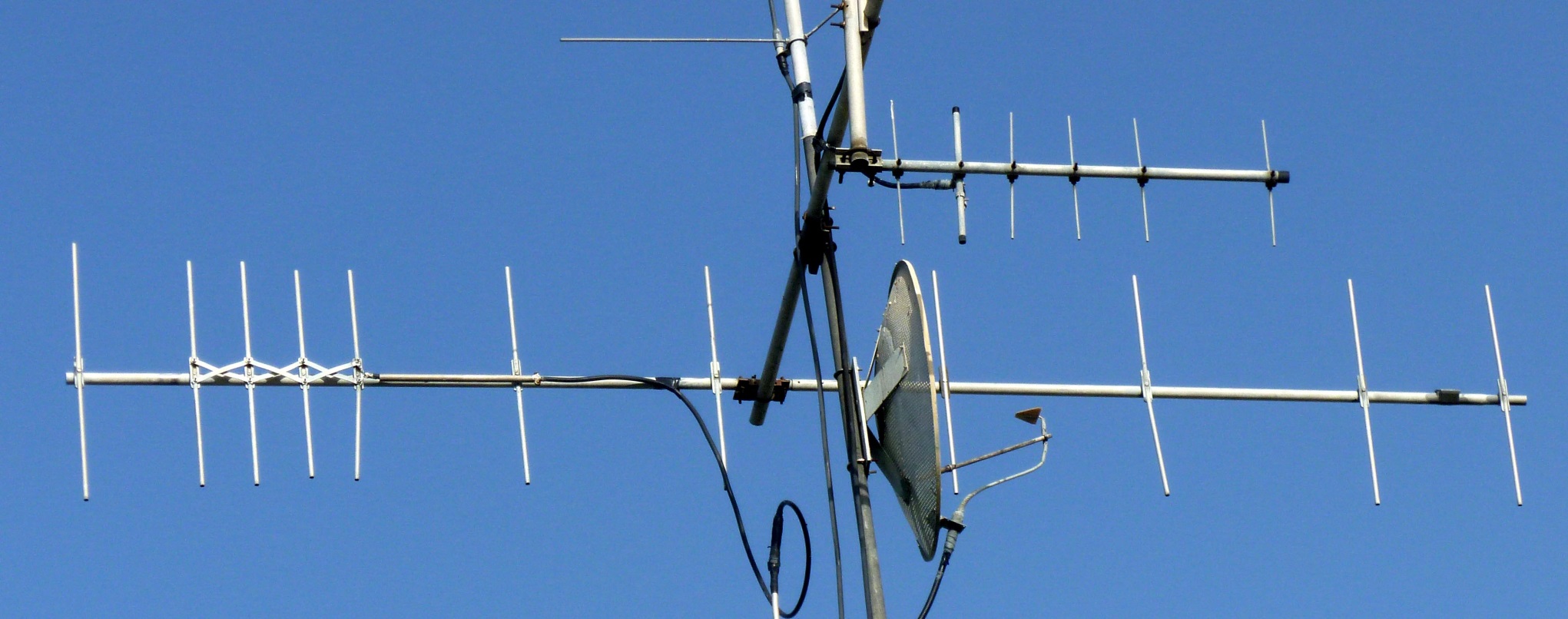 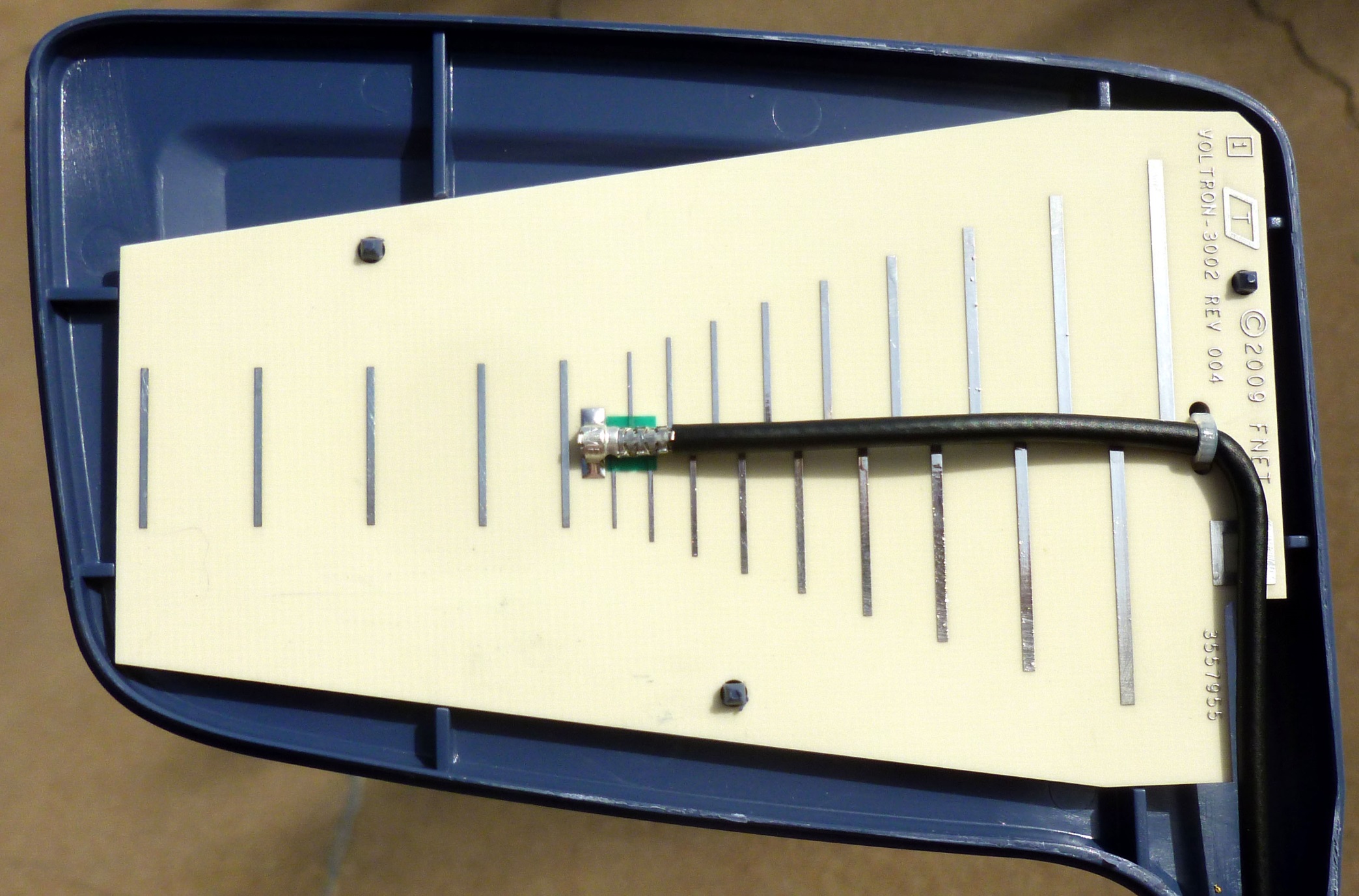 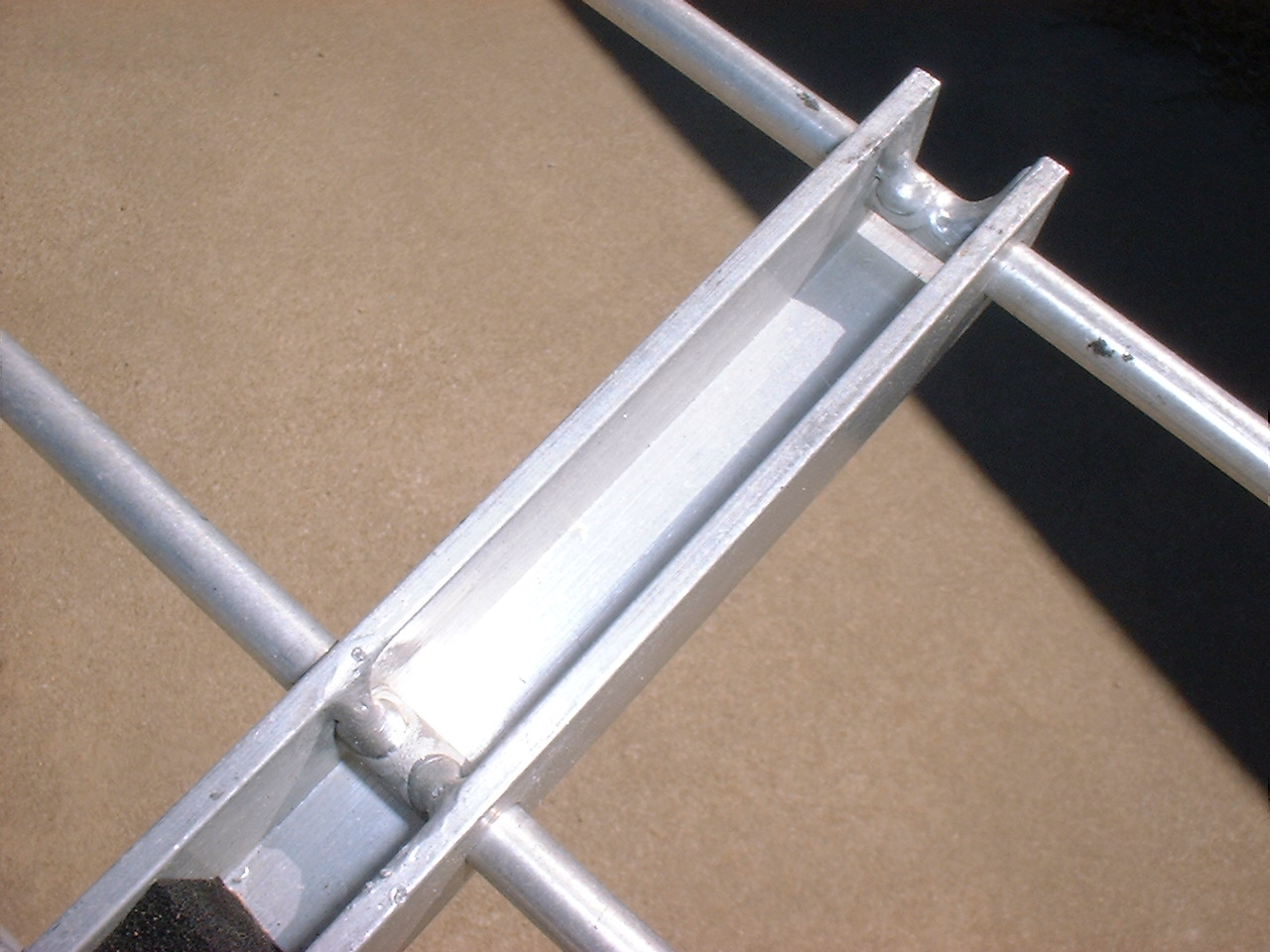 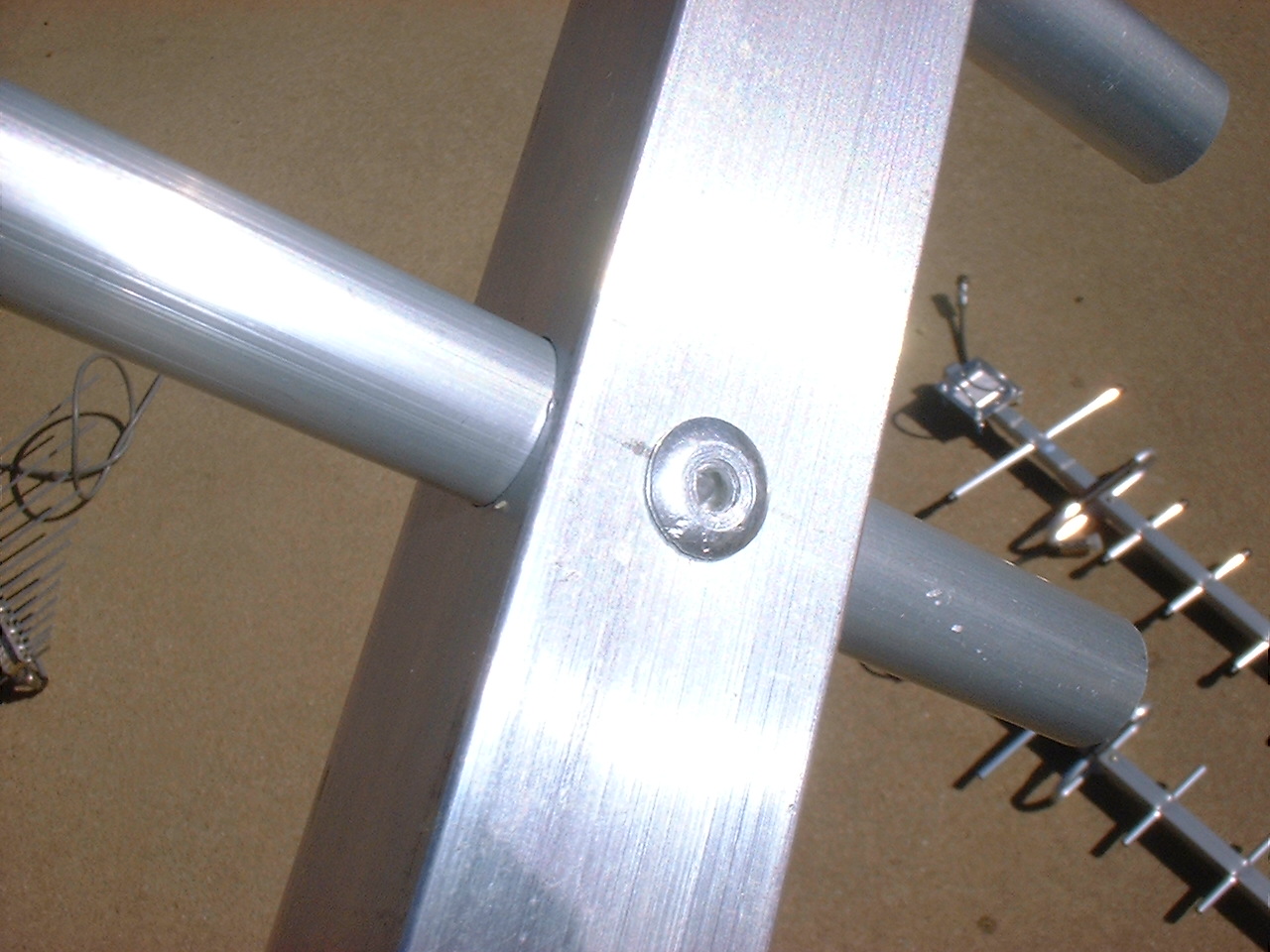 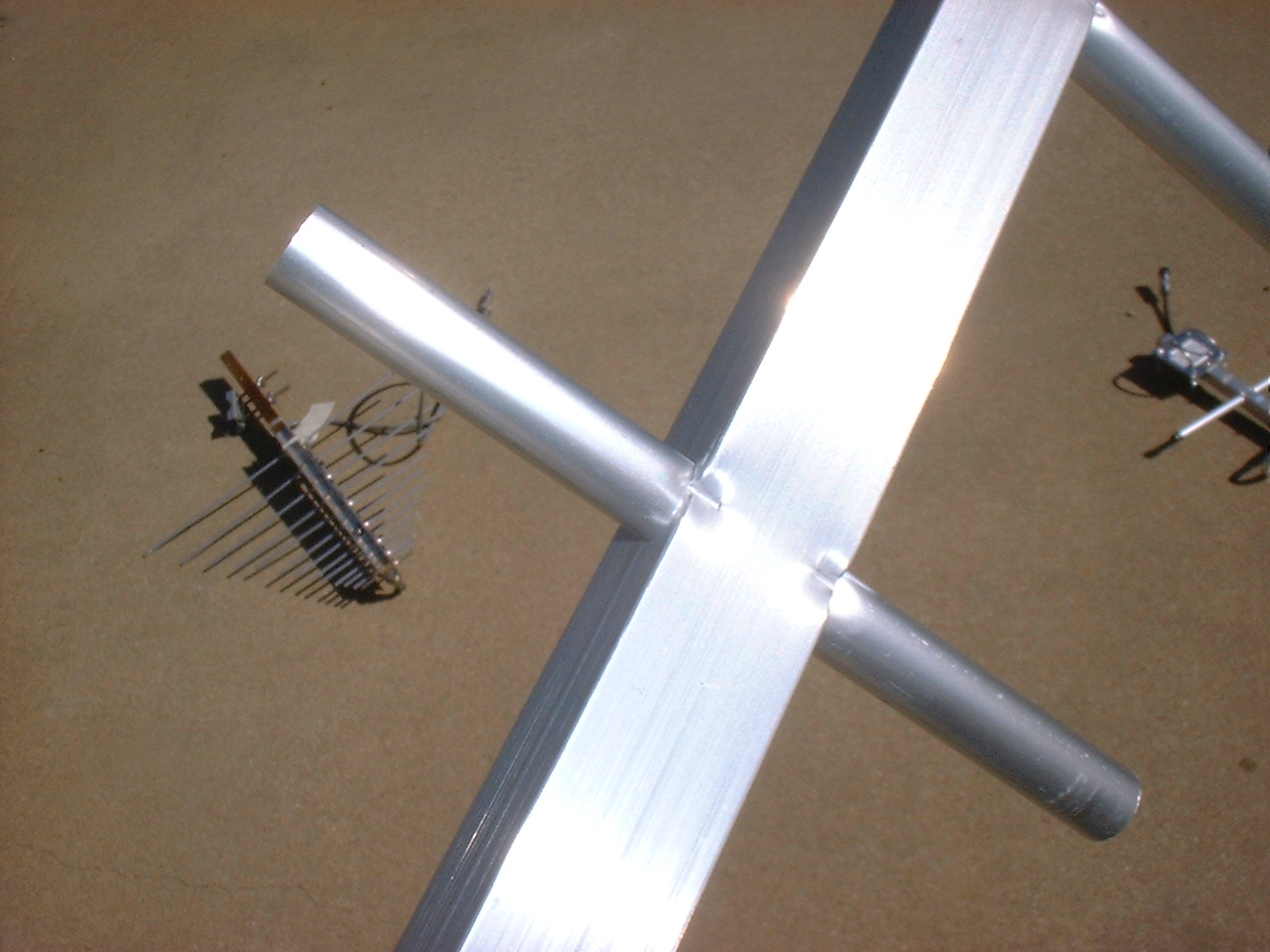 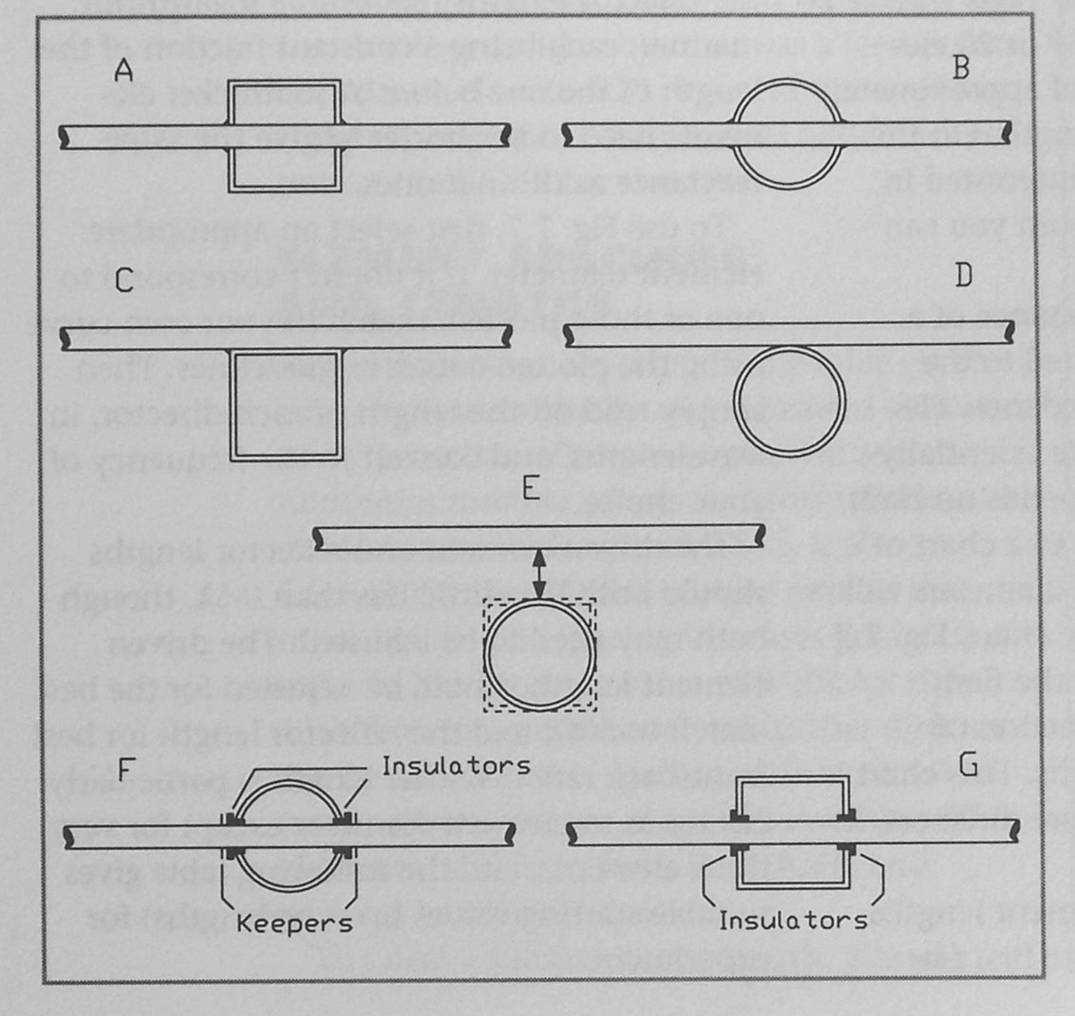 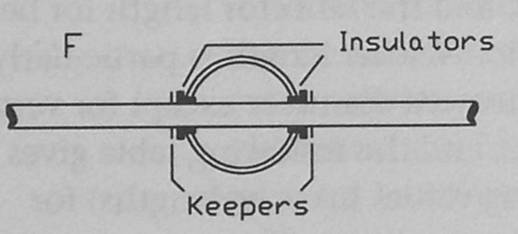 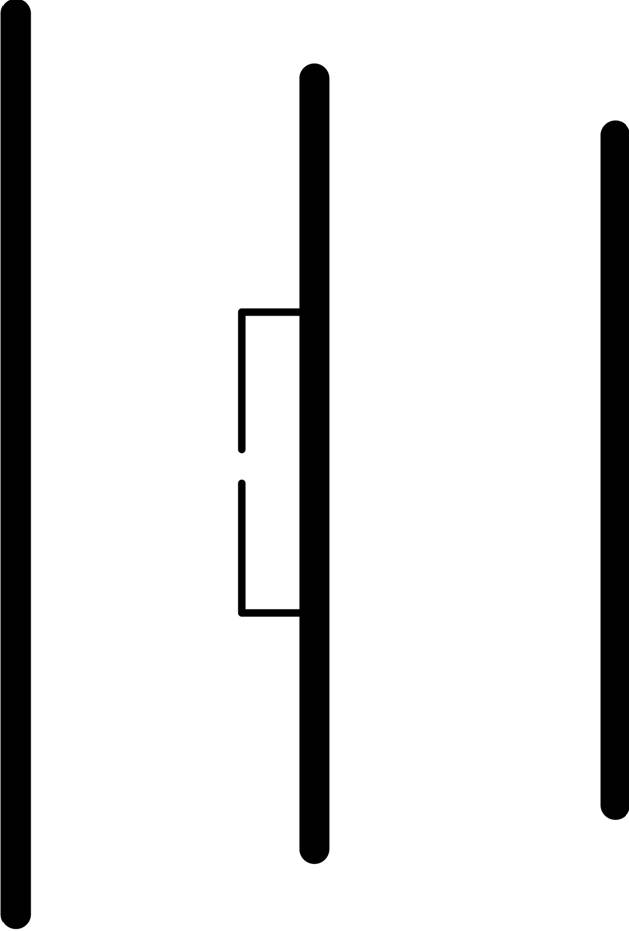 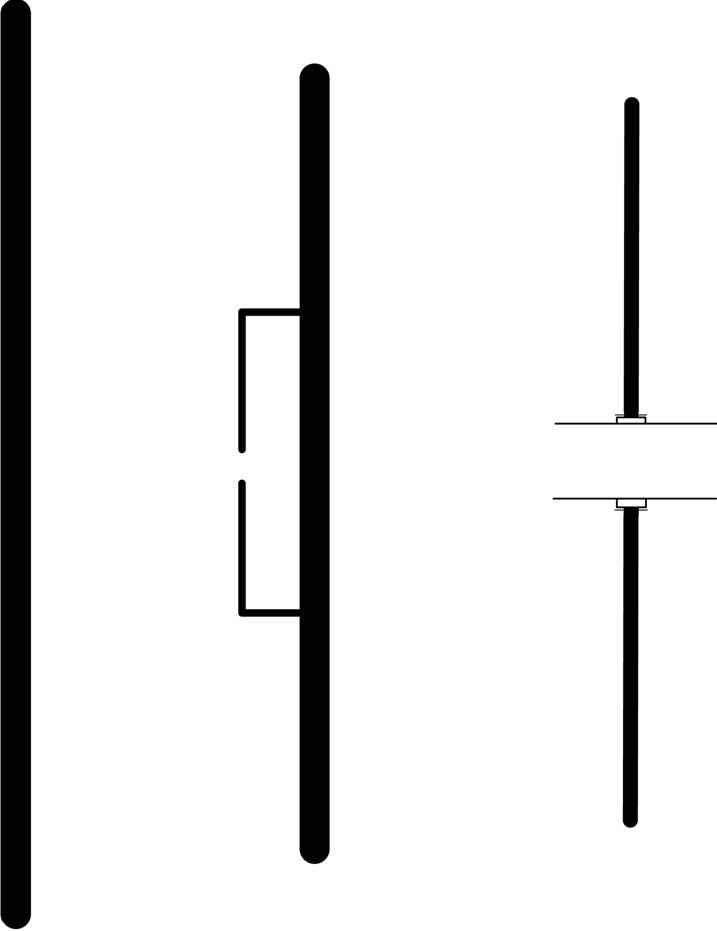 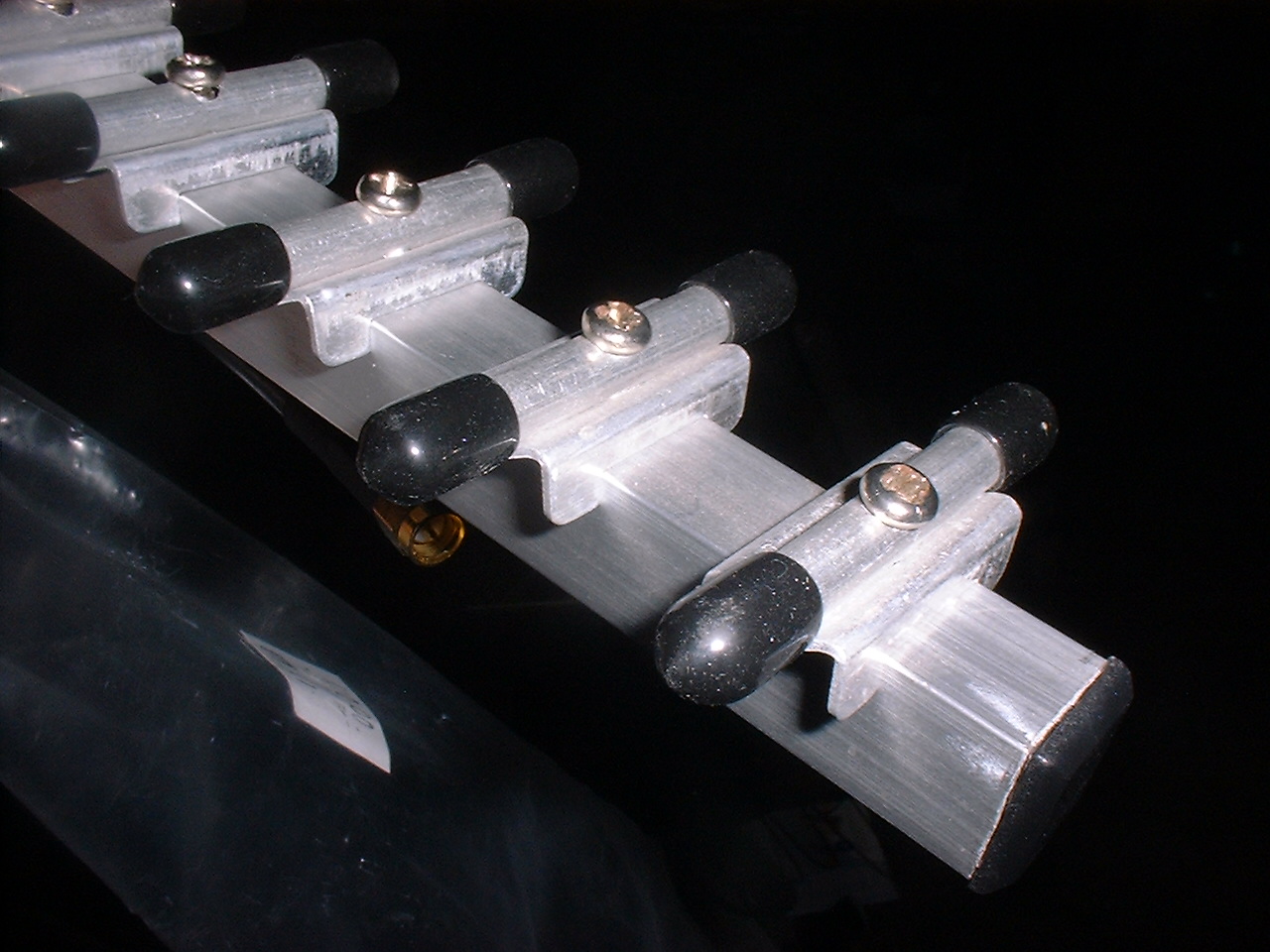 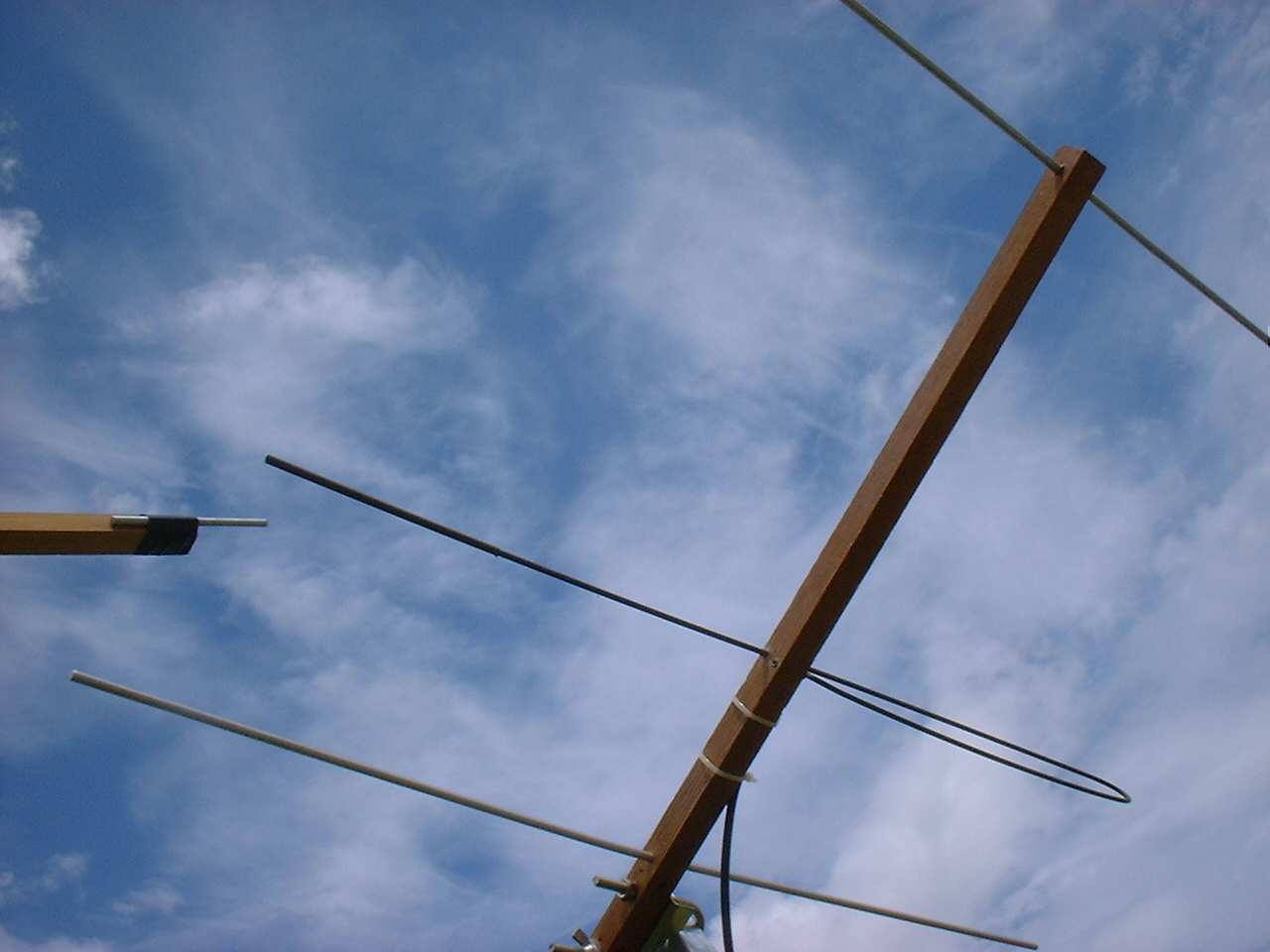 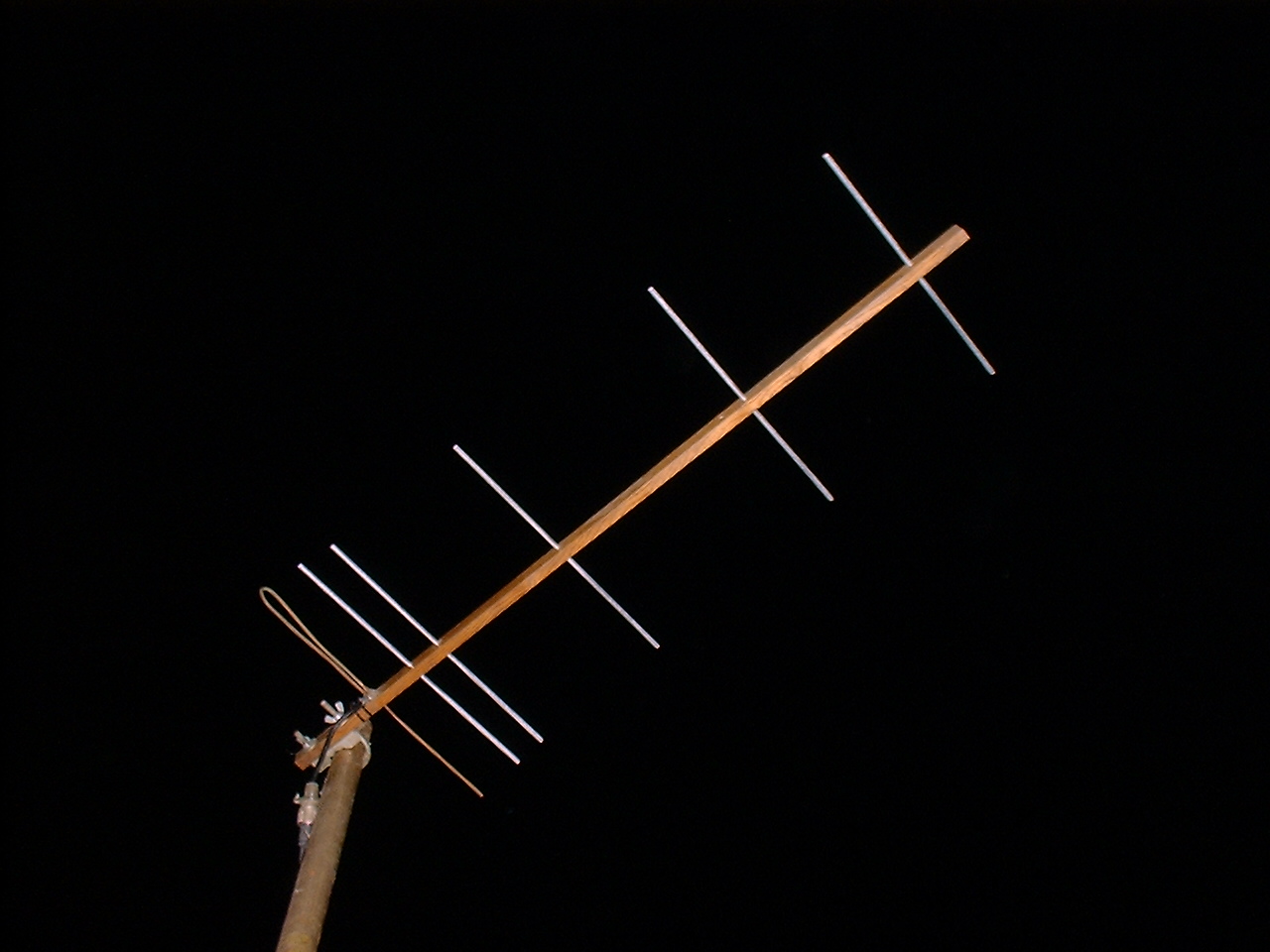 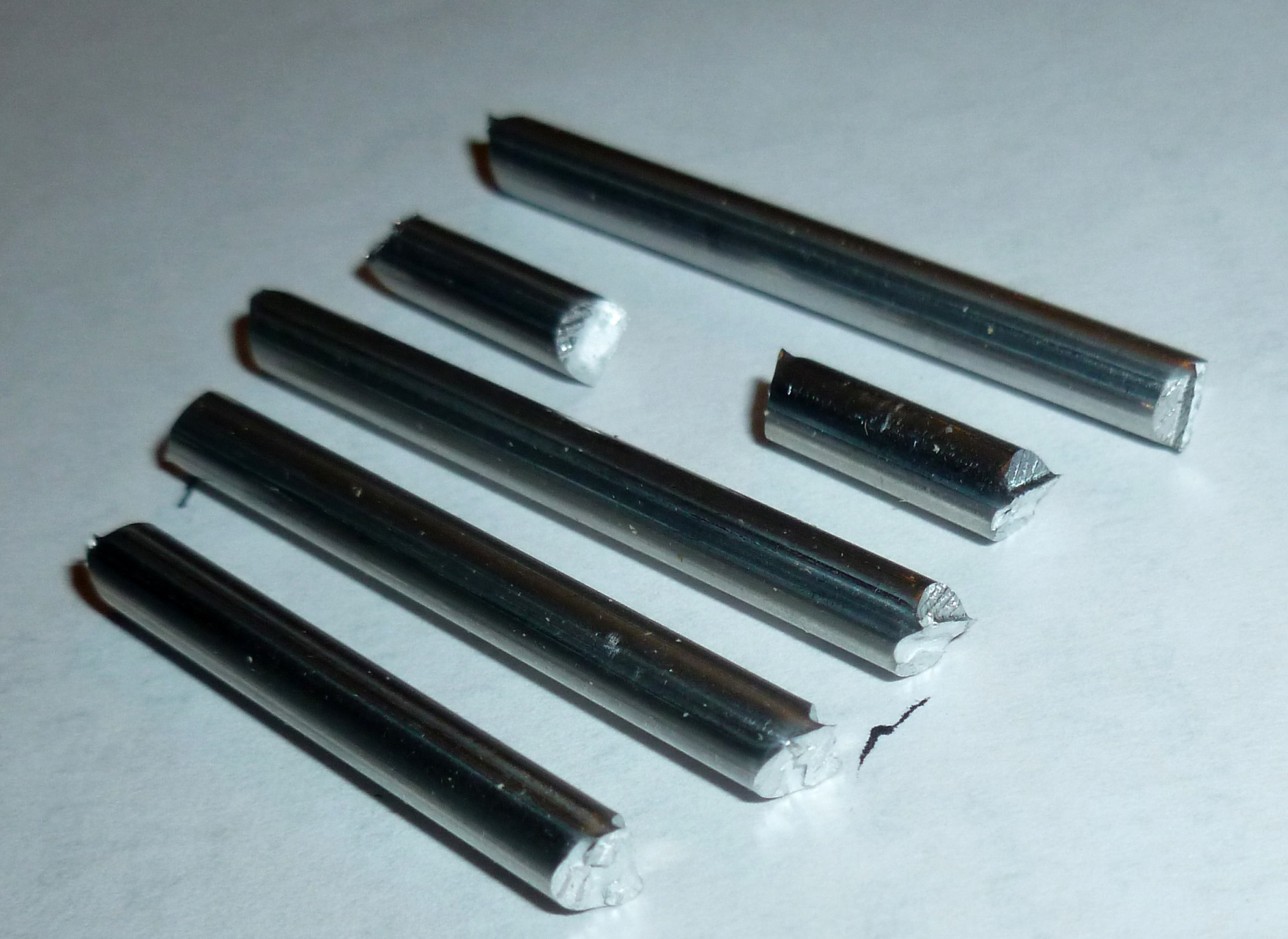 Stacking 
Dissimilar
Antennas
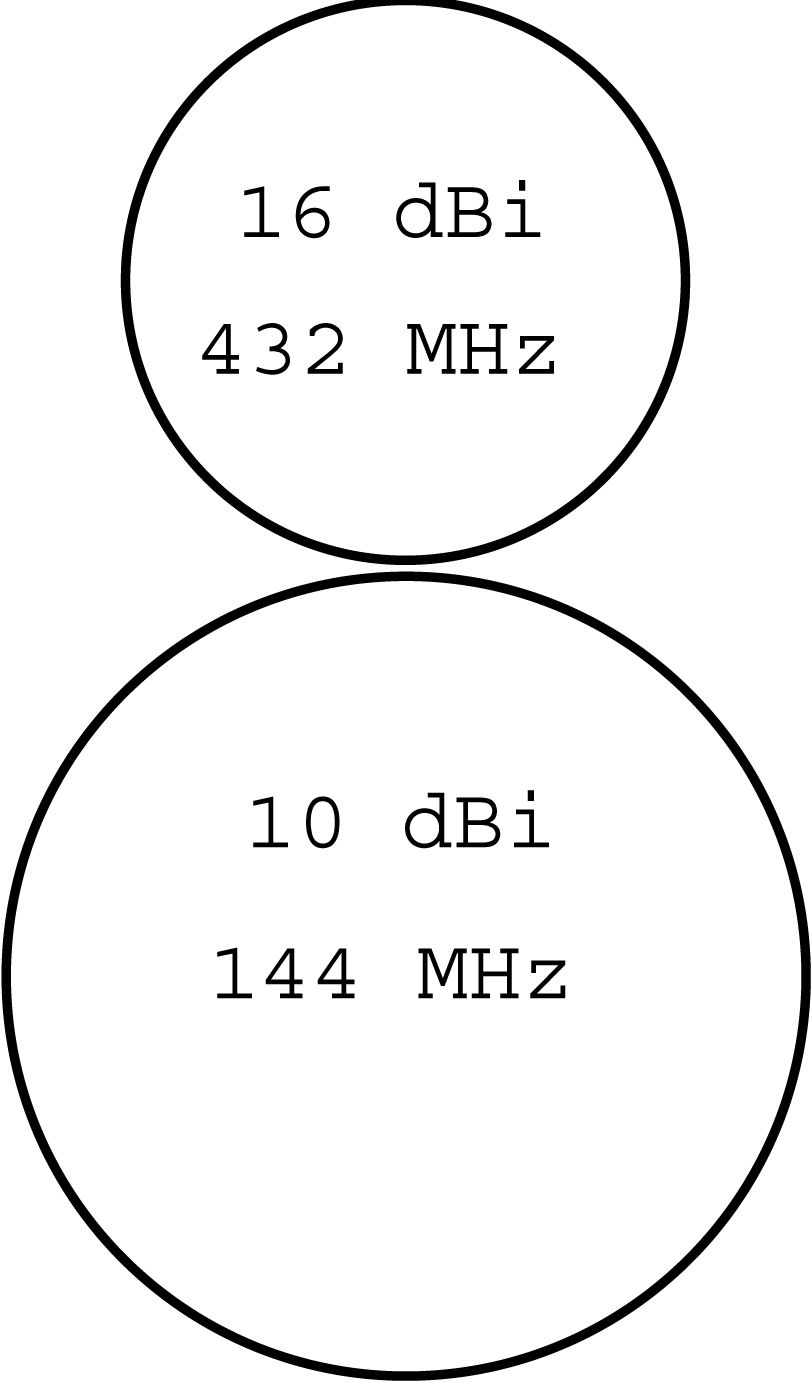 Reference Antennas

144 MHz          13 ele K1FO

222 MHz          13 ele TEM

432 MHz          19 ele K2RIW
Square Meters Capture Area

 MHz    144       222       432

144       7.0       .003      .016     

222      .002       1.9       .04

432     .006      .00008    1.7
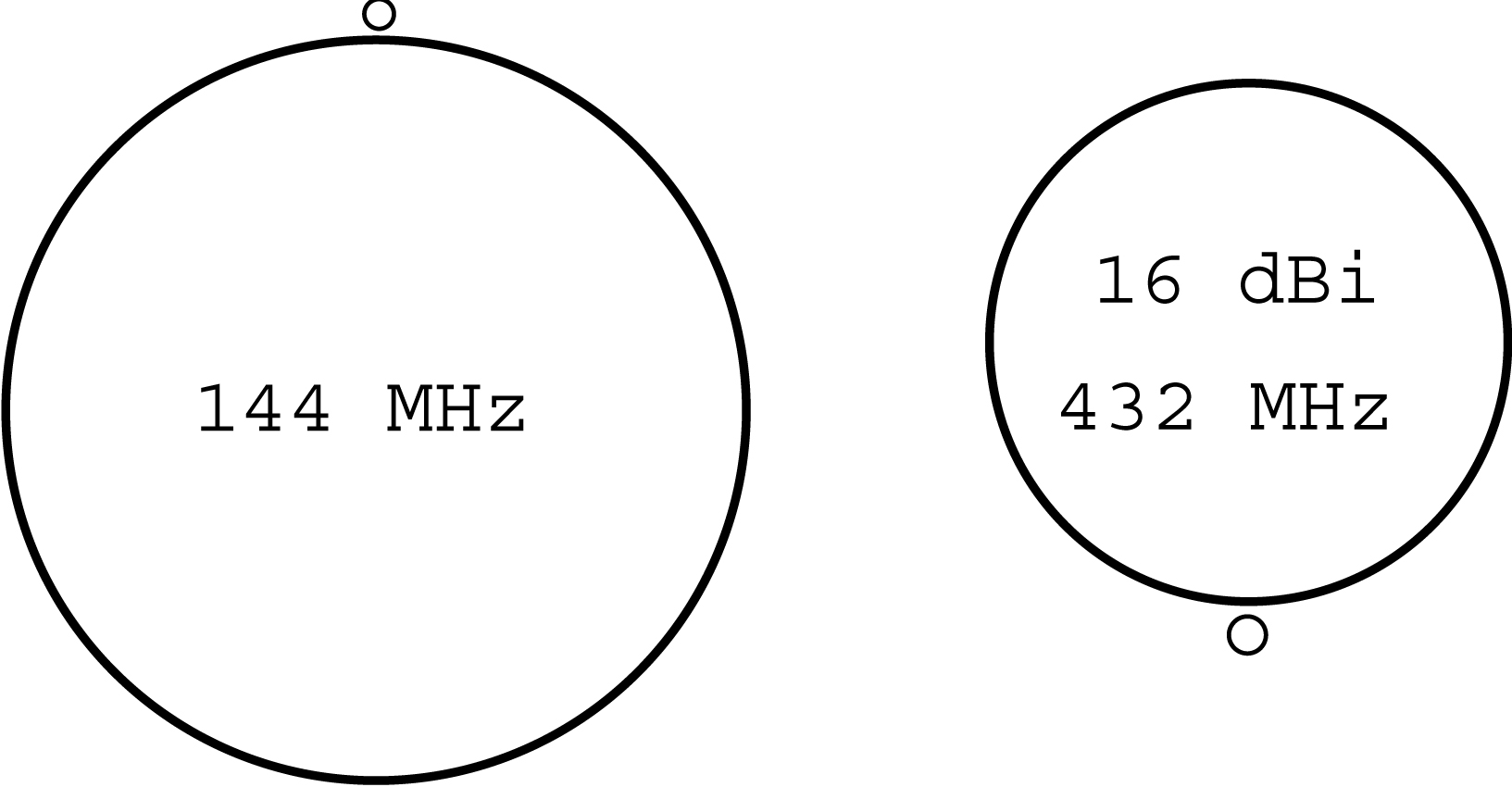 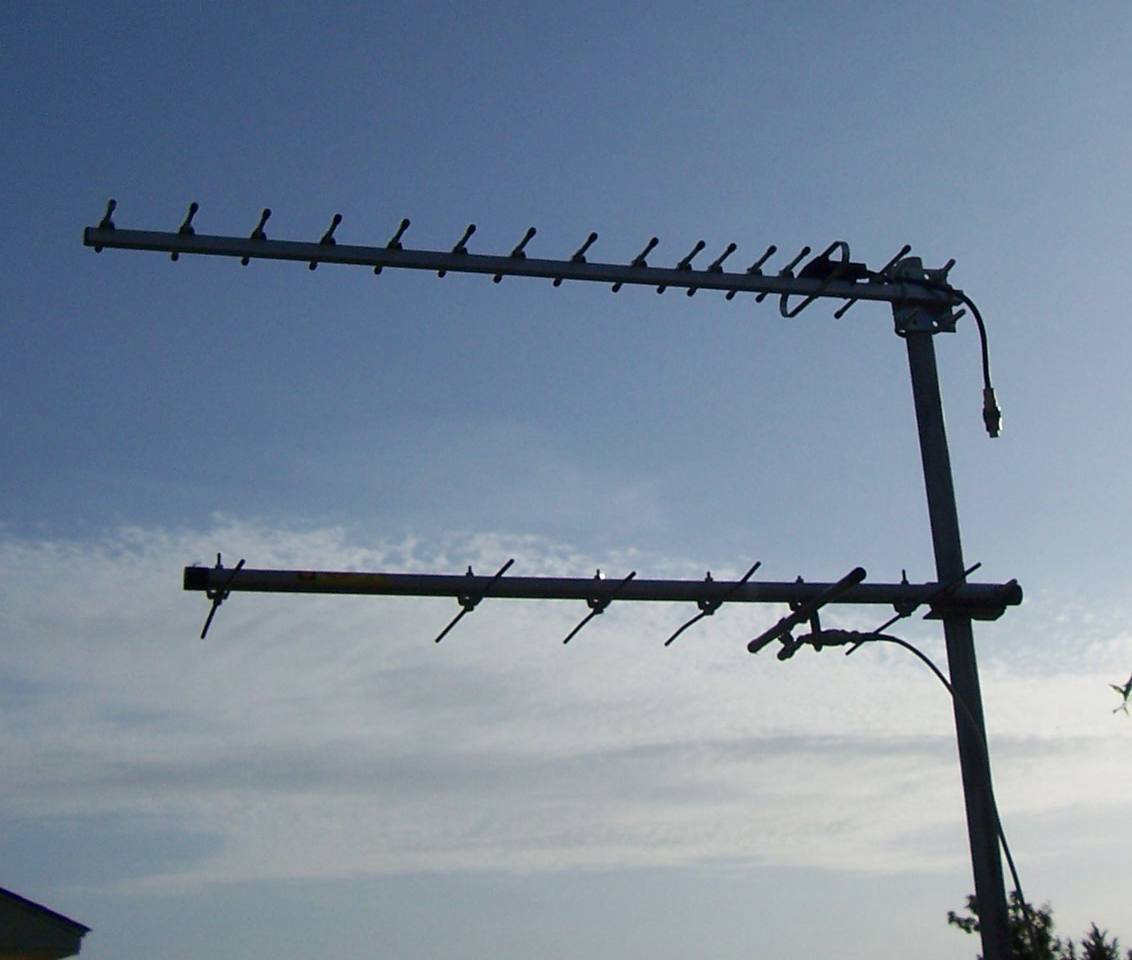 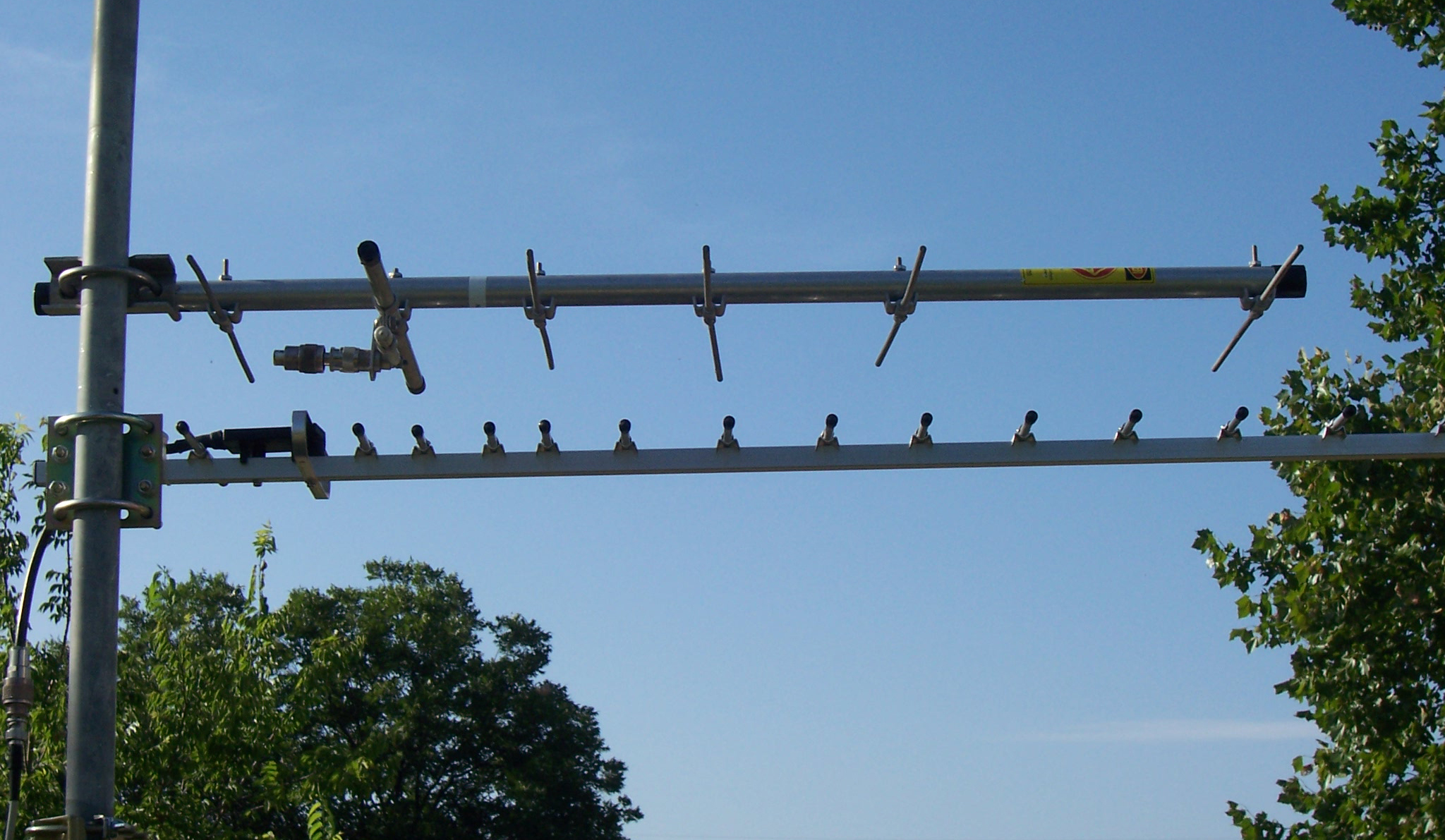 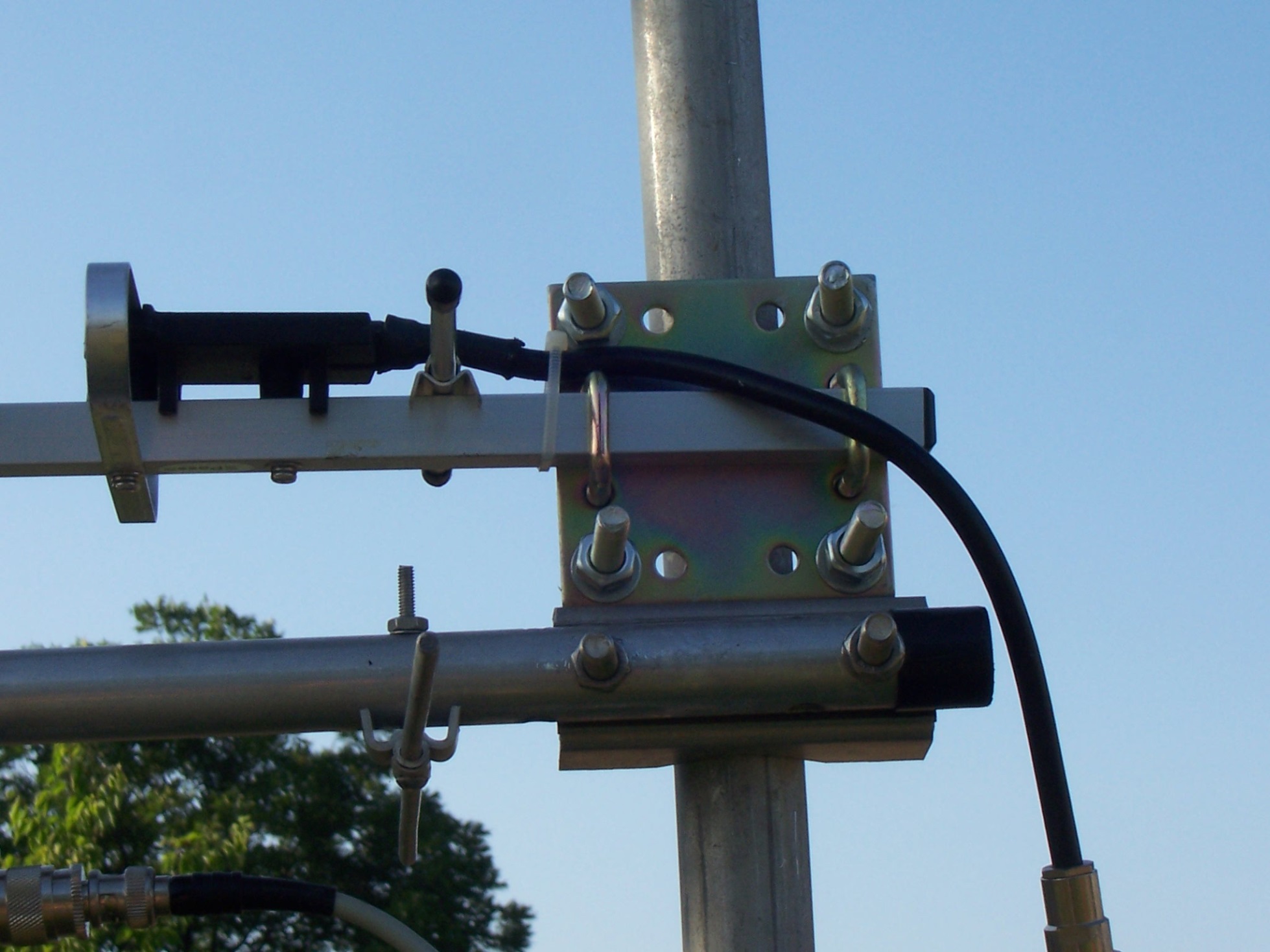 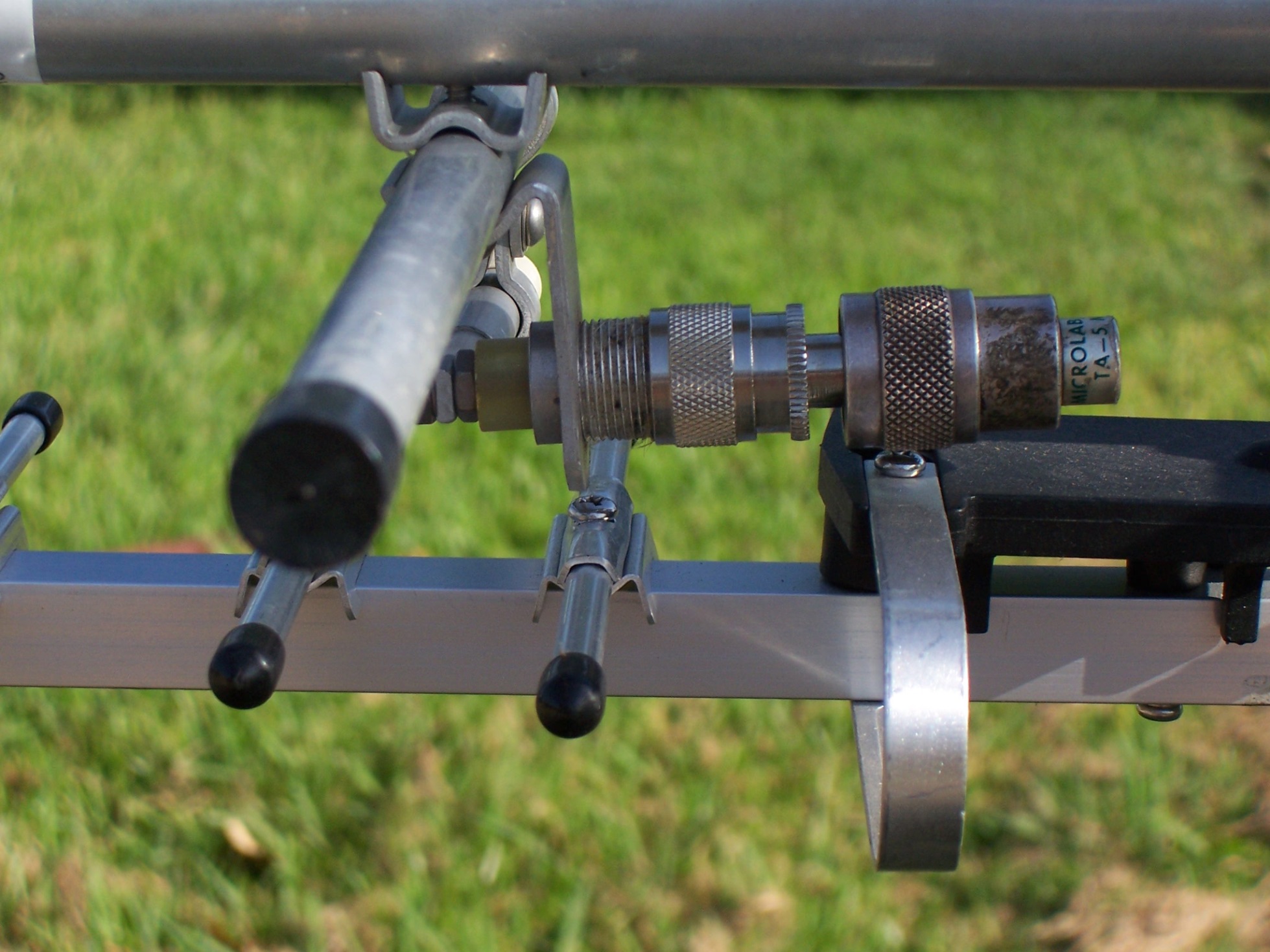 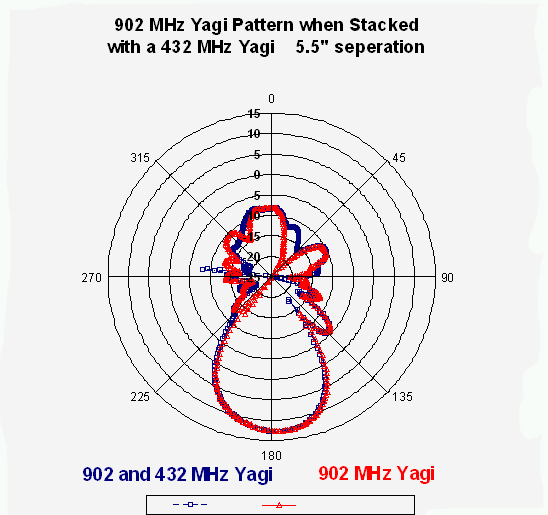 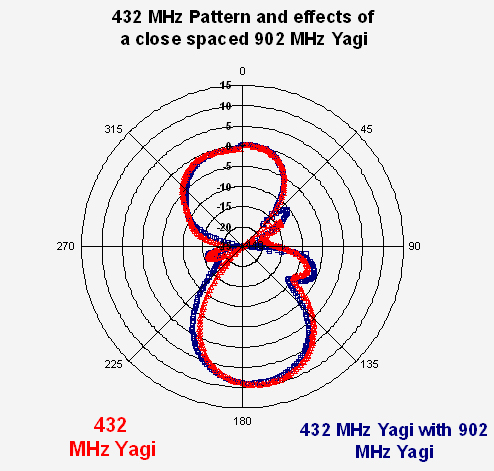 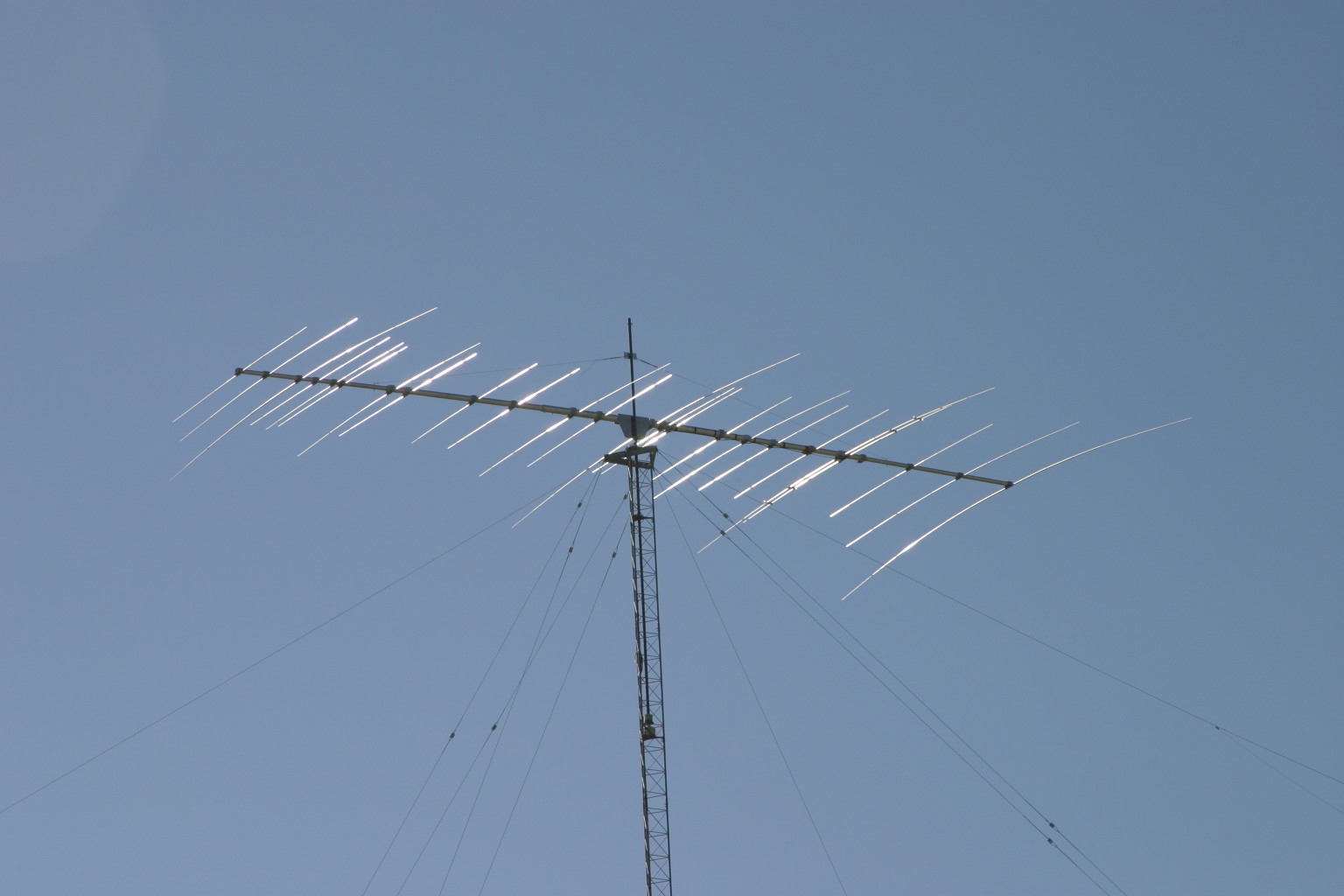 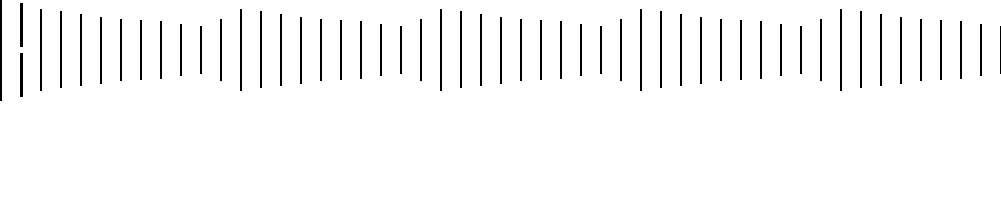 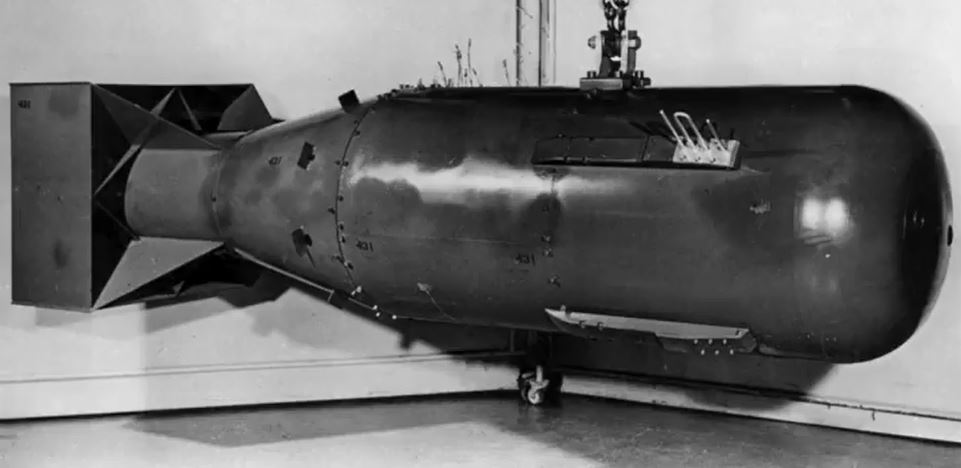 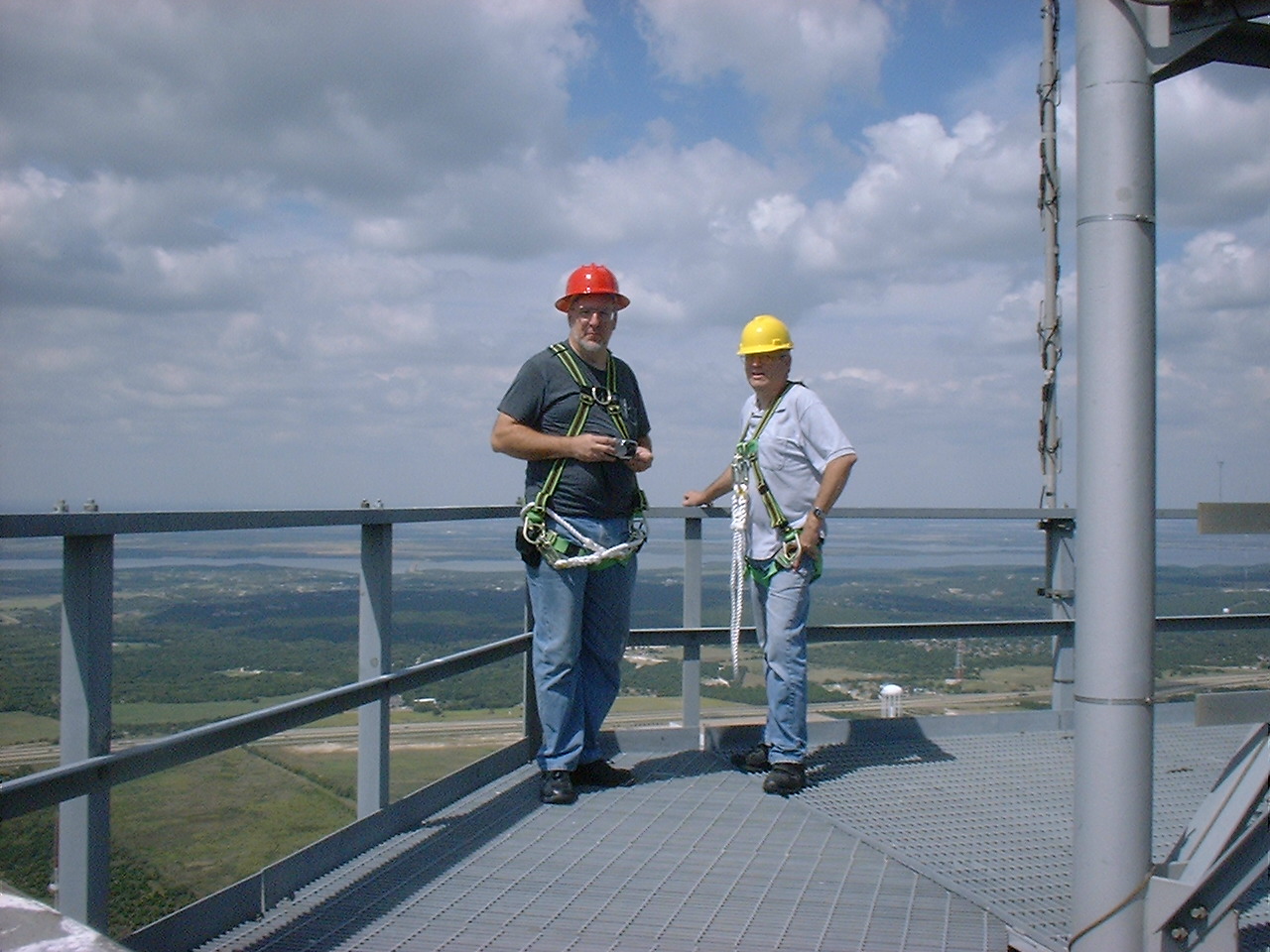 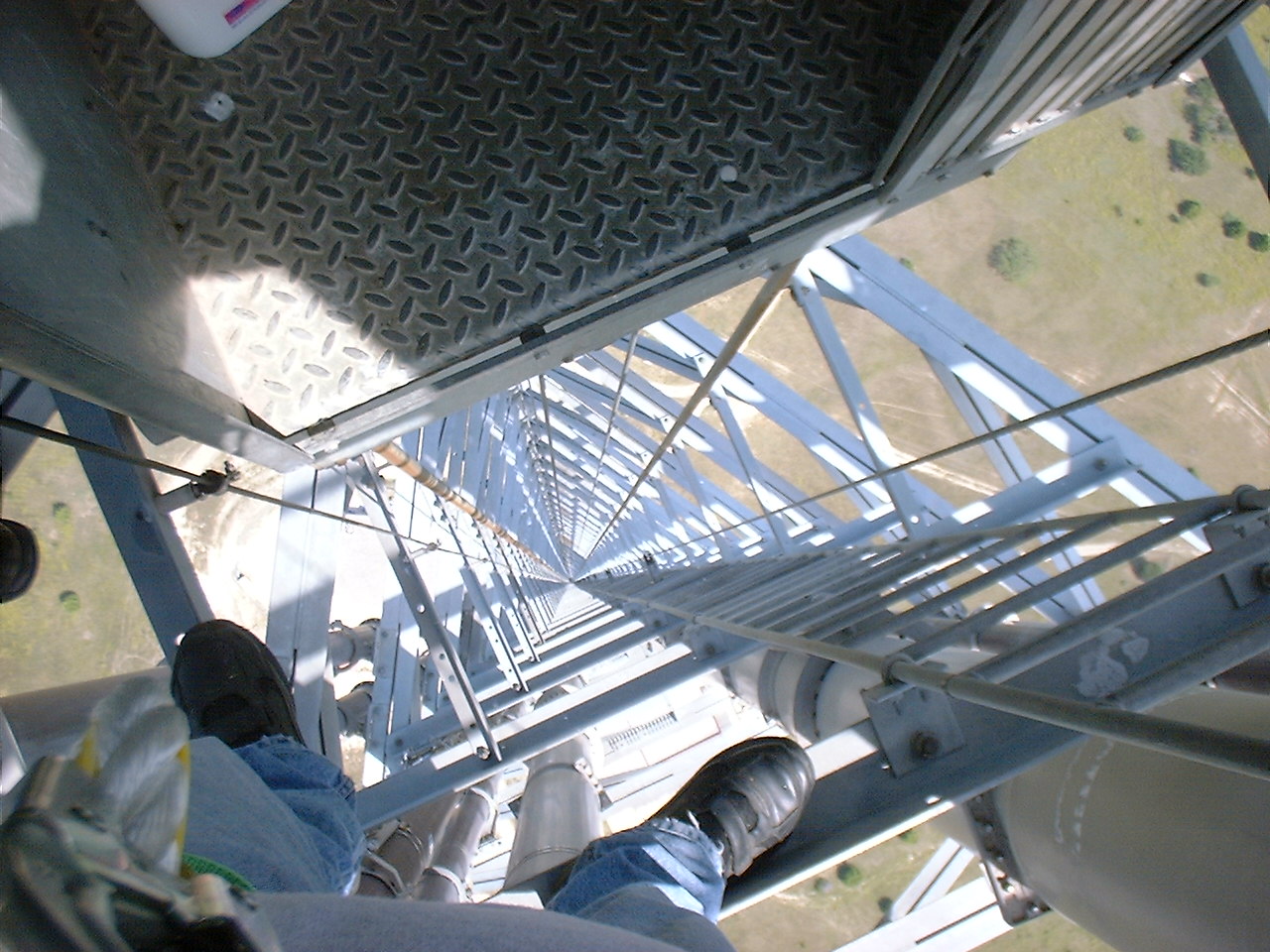 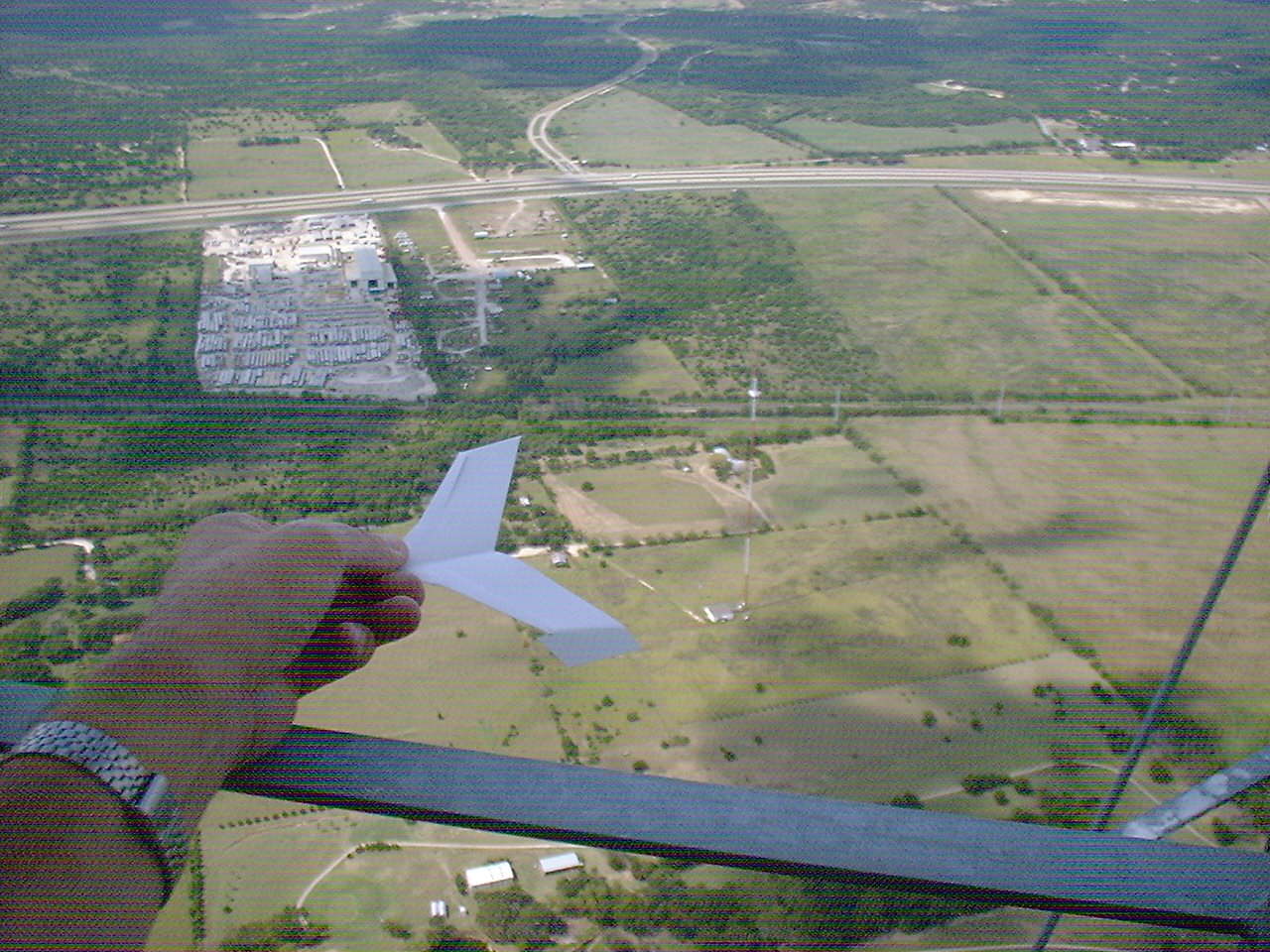